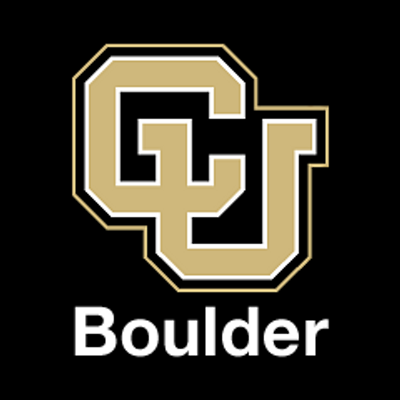 Horn Construction at CU Boulder
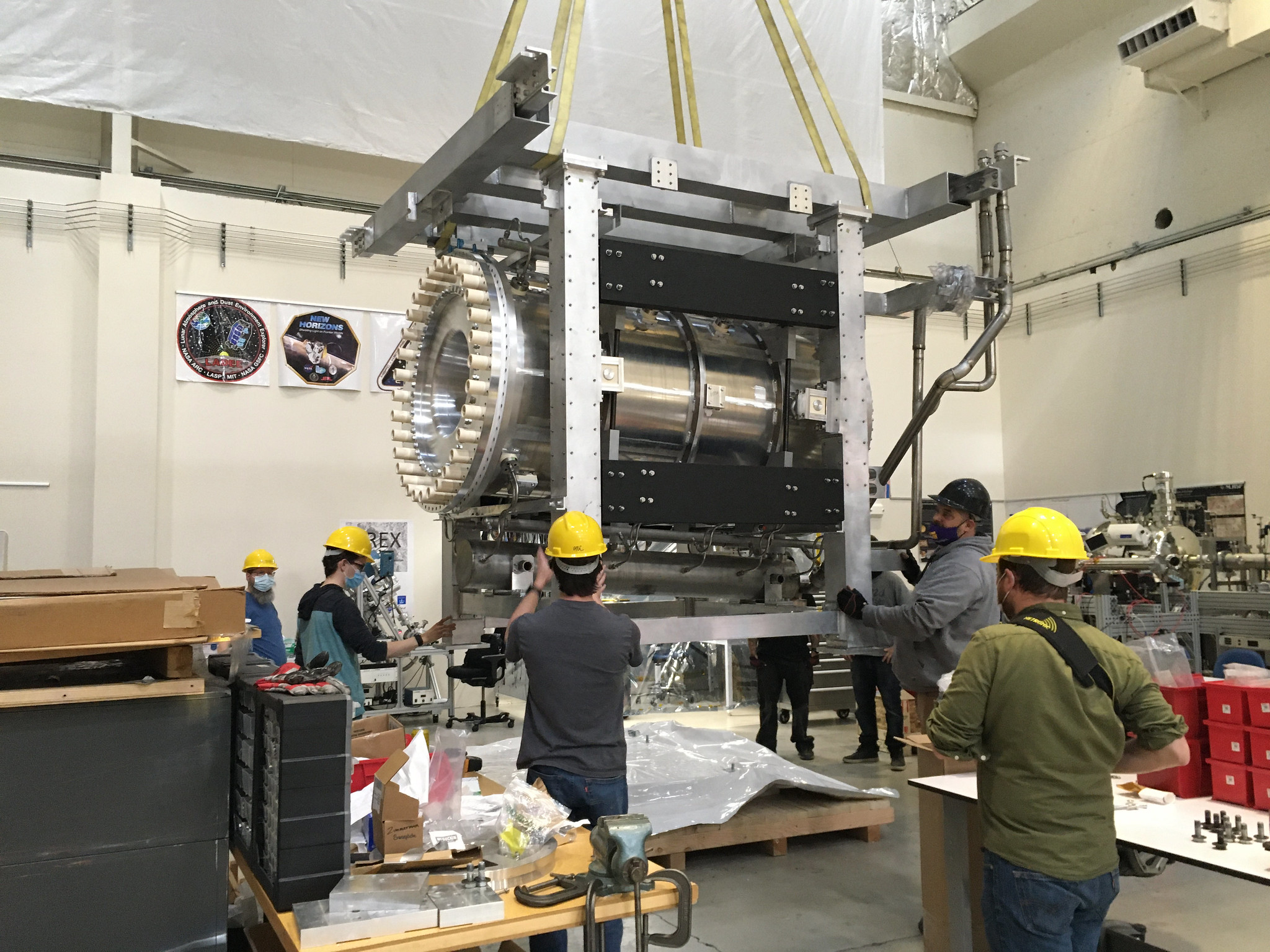 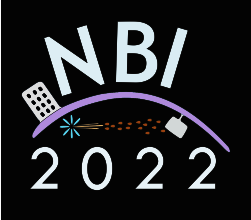 Michael Reh
for
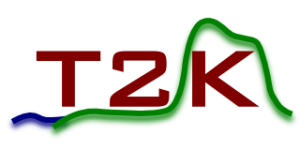 1
Content
T2K horns
Updates to design
Recent construction
2
T2K Horns
T2K uses 3 aluminum focusing horns
Beam target sits inside first horn
Two more horns downstream help to direct the beam towards the near and far detectors
Suspended in a helium chamber, cooled by water from spray nozzles mounted on outer conductor
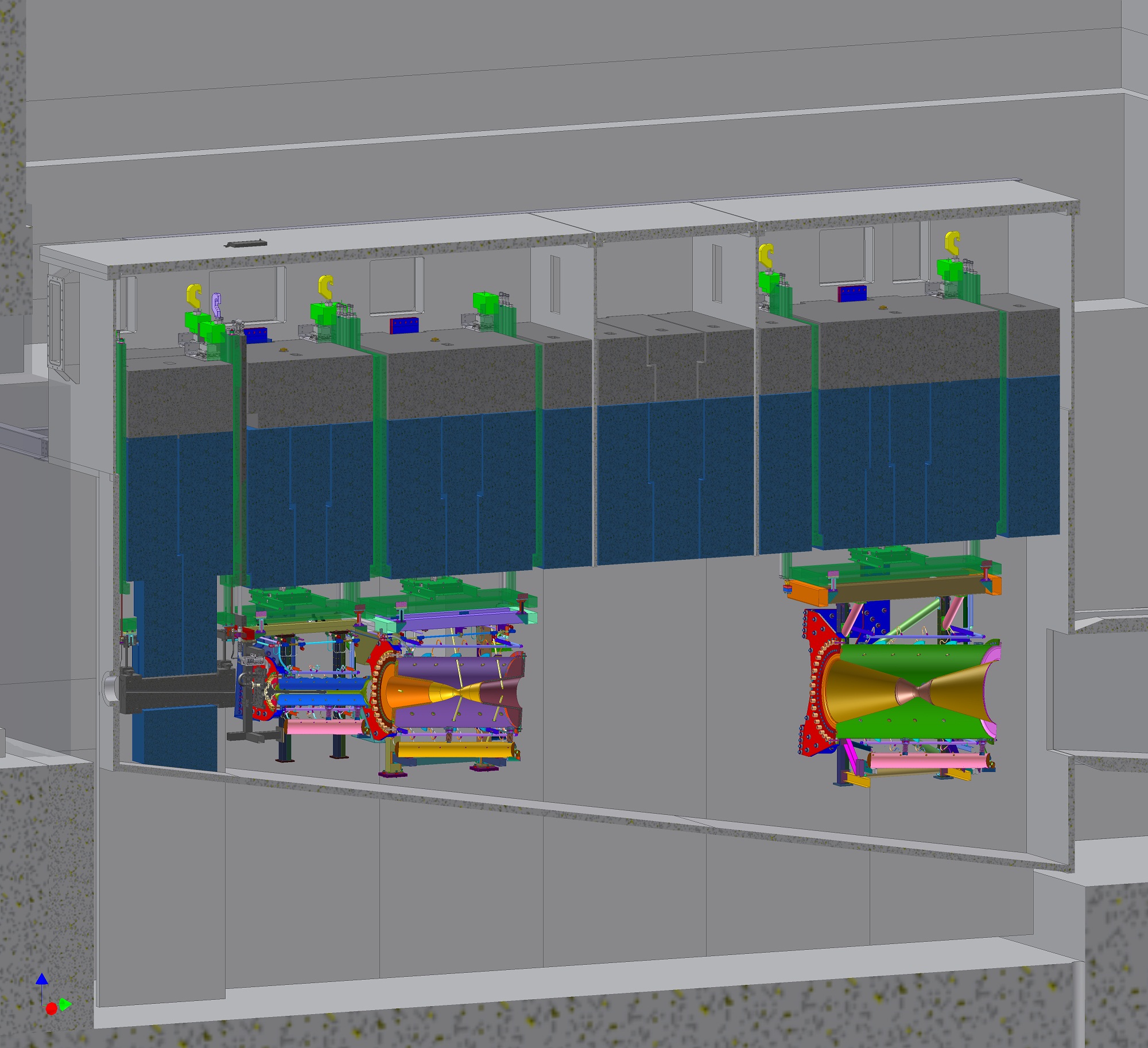 Target
Water sprayed from outer conductor onto inner conductor
Beam
Helium chamber
Horn 3
Horn 1
Horn 2
3
[Speaker Notes: 3 horns, get sequentially larger
First horn houses beam target
Cooling: Beam would melt the horn if no cooling. Minor heating leads to thermal expansion which can hurt horn alignment]
T2K Horn History
Starting production soon!
Most recent production at CU
4
[Speaker Notes: Horns are replaced as a precaution
No T2K has failed thus far
Recent replacements will help with the beamline upgrade challenges]
Past CU Horn Production Teams
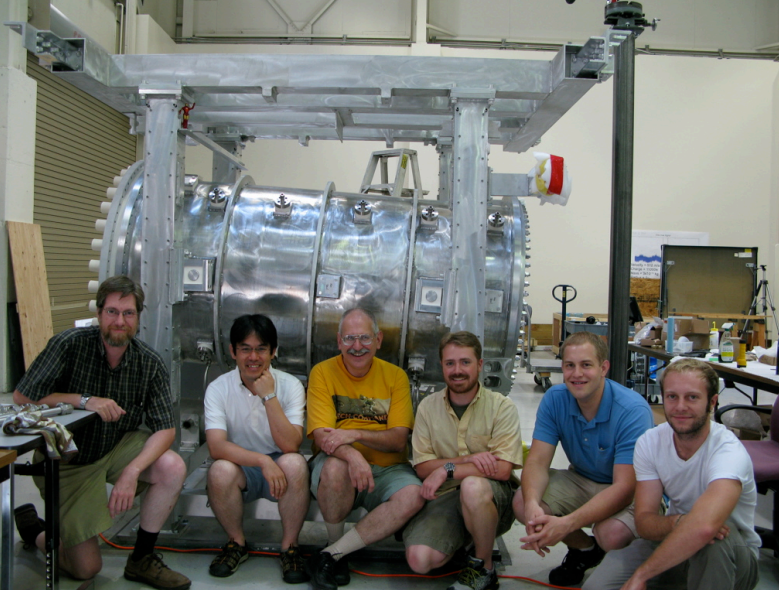 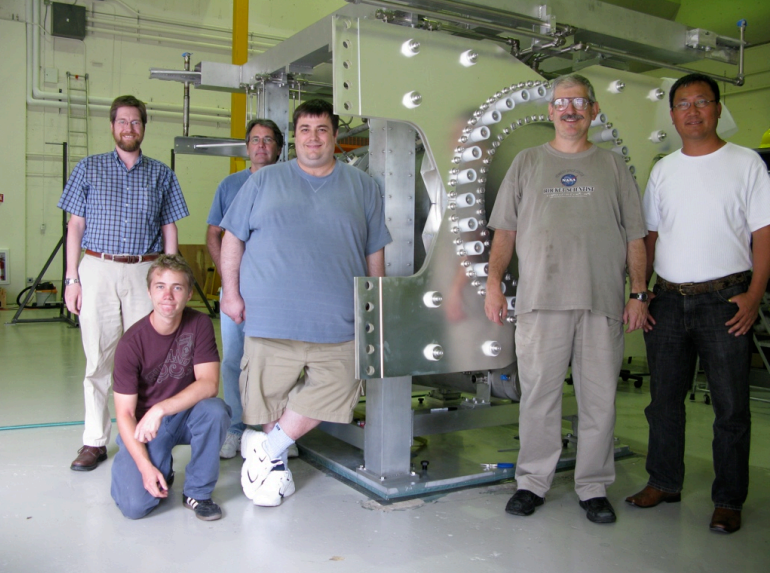 2012-2013, First Replacement Horn 2
2007-2008, Horn 2
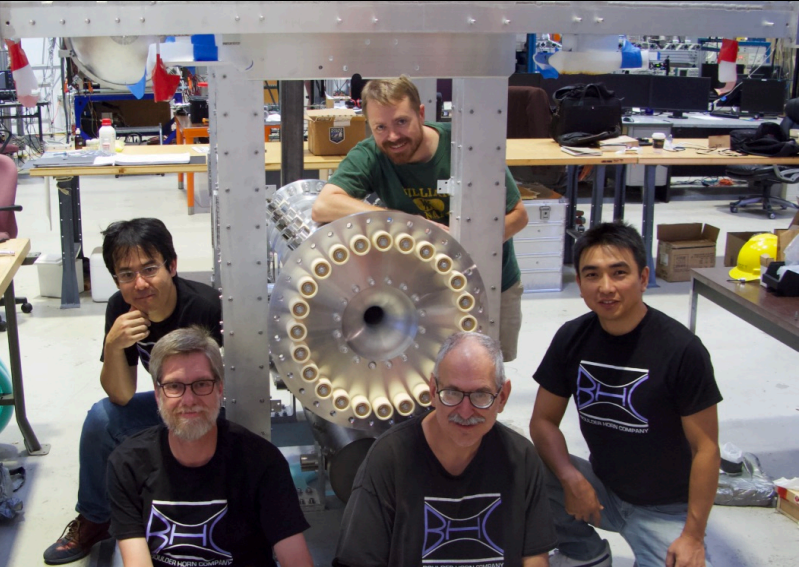 2014-2019, Second Replacement Horn 1
5
What’s New with Horn 2?
6
Design Updates to Horn 2
Motivation:
Upgrading beam power (500 kW -> 1.3 MW) 
Upgrading horn current (250 kA -> 320 kA) 
Other ease of production upgrades
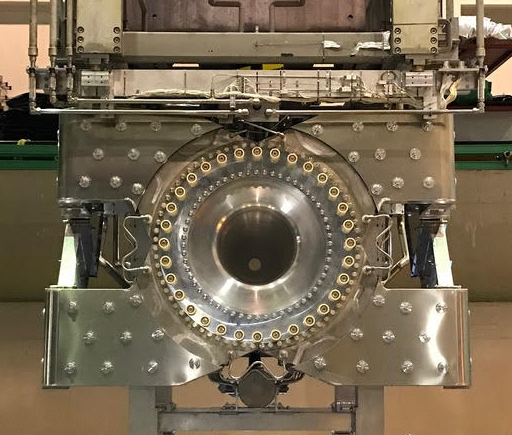 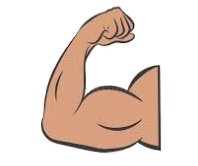 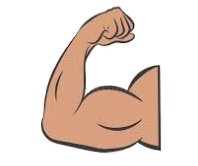 7
[Speaker Notes: More current should increase beam flux 10%
More power also increases beam flux (more protons coming in)]
Design Updates to Horn 2
Upstream cooling lines to handle higher power beam & higher current (made in Japan)
Cooling lines embedded in the upstream flange and strip lines
Water lines electrically isolated using ceramic buffers
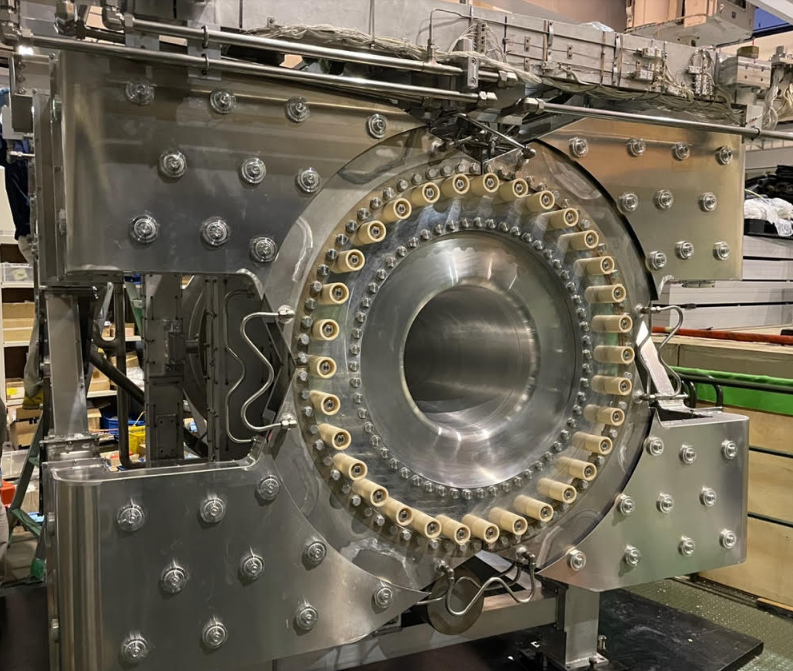 Strip Line Cooling
Flange Cooling
8
Design Updates to Horn 2
Added ribs to the inner conductor to improve resistance to magnetic and thermal warping
The previous horn 2 had a large tympanic vibration -> ribs will help reduce fatigue
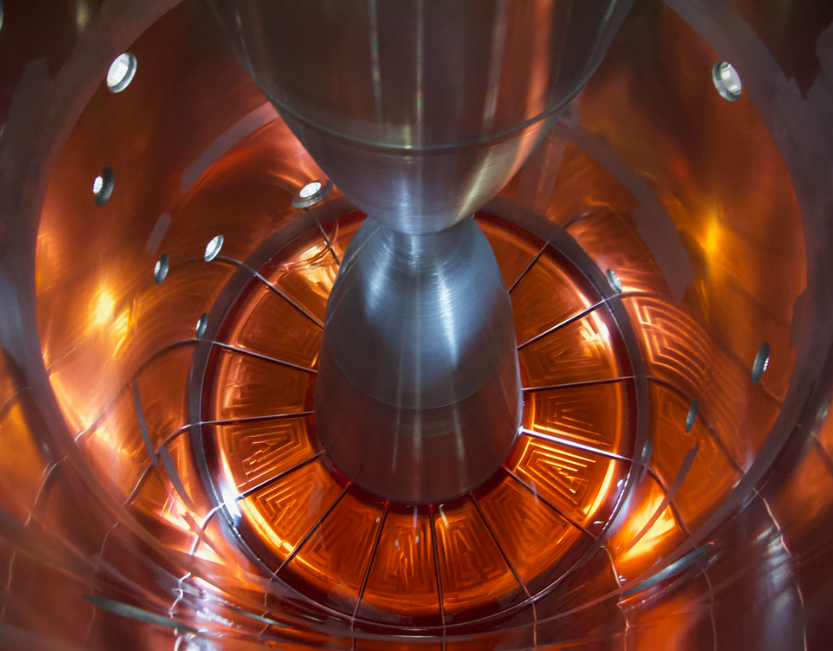 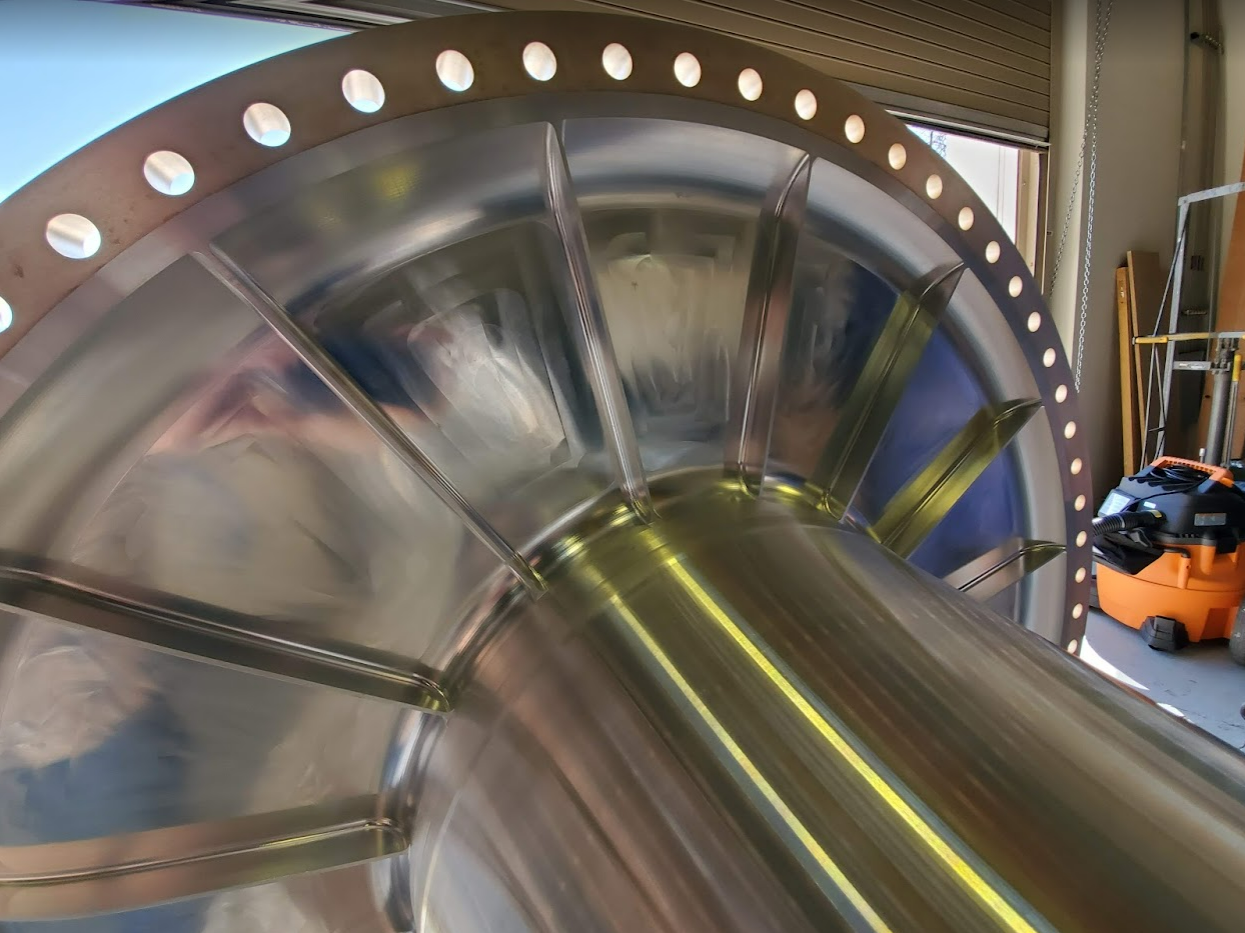 9
Design Updates to Horn 2
Replaced steel and aluminum bolts with titanium in several places (cooling nozzles, helium ports, threaded rods holding inner/outer conductors together) 
Previously, would torque with steel screws to crush seals, then replace 1:1 with aluminum screws
Now, use titanium screws from the start
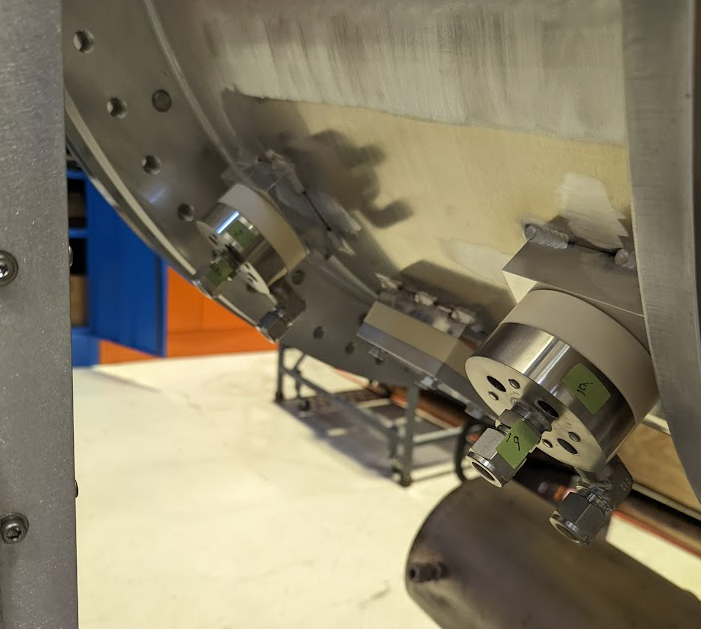 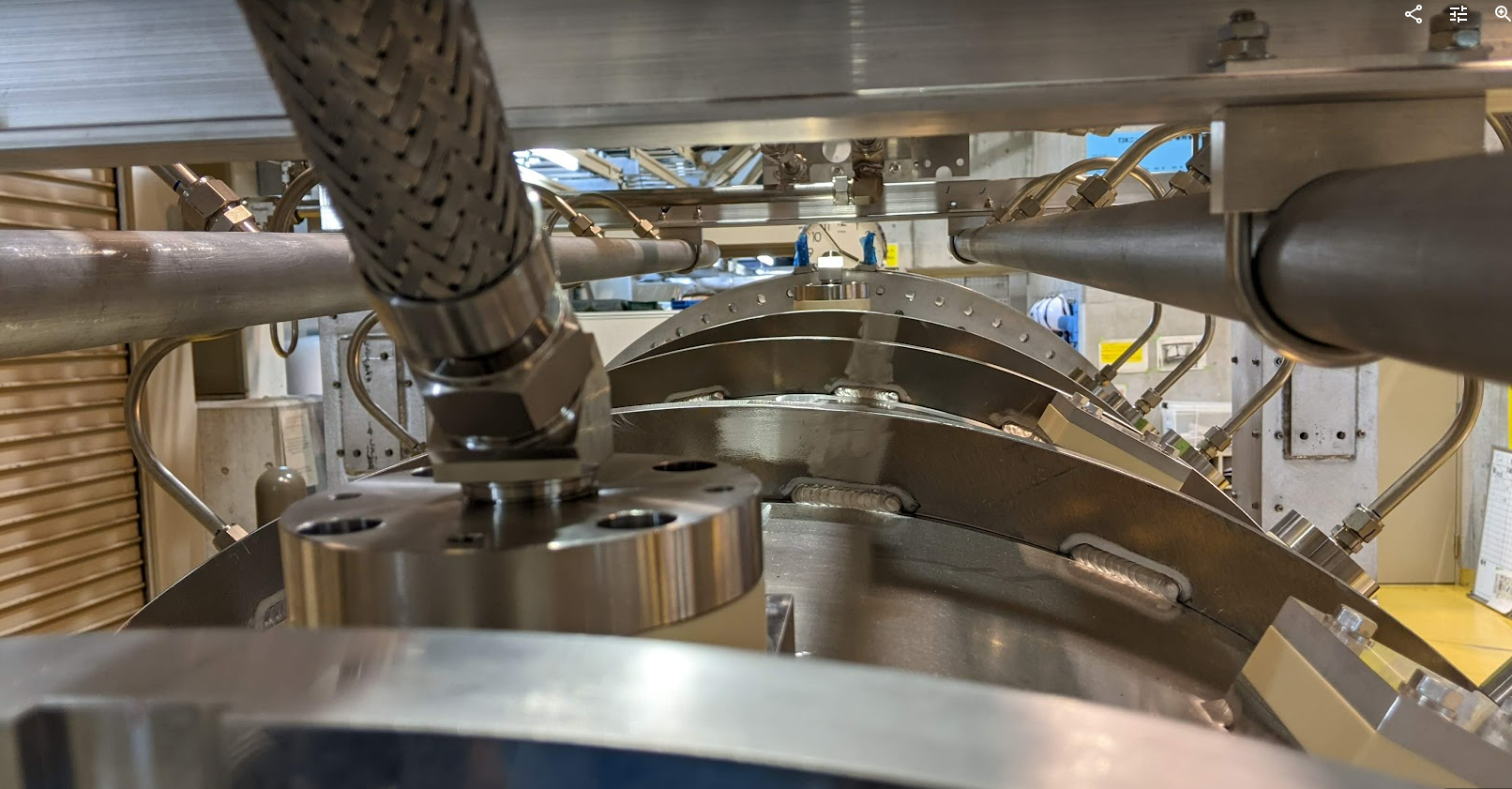 10
[Speaker Notes: Ti has higher Z (more impacted by beam), but also stronger and so less failure prone than Al]
Design Updates to Horn 2
Changed the design of drain bellows
Previously welded directly to the drain tank
Now can be more easily moved as needed; easier to crush seals
Flange bolt size increased for stronger seal
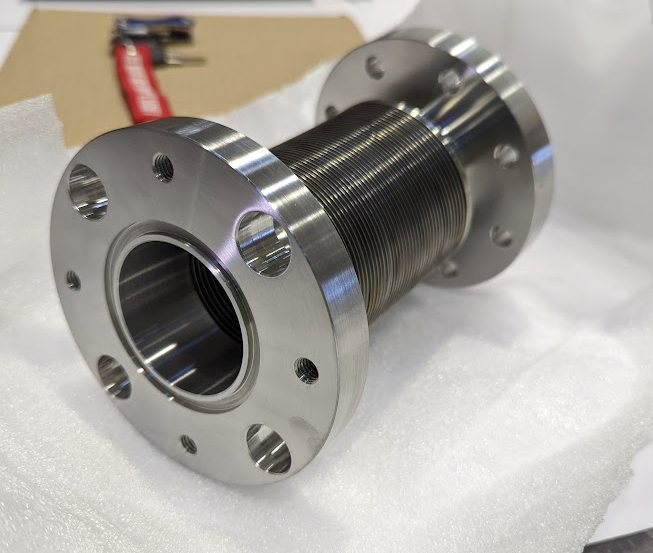 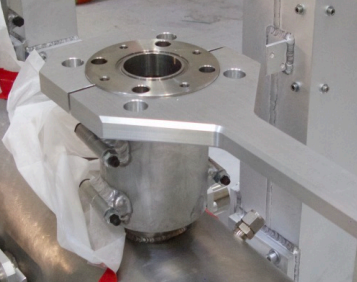 No longer pre-welded; easier to install due to being unconstrained
Previously welded to the drain tank
11
[Speaker Notes: Previously had to crush seals on top of the drain tank
Now have more flexibility for assembly]
T2K Horn 2 Construction at CU (2021-2022)
12
Challenging Times
Slow part procurement & production due to worldwide supply chain issues (COVID)
Had to change vendors for several parts
Over-reliance on local machining due to difficulty working with external vendors
13
Delivery of Major Pieces (2021)
Received major pieces in early 2021
Top frame from GETT Industries (February 2021)
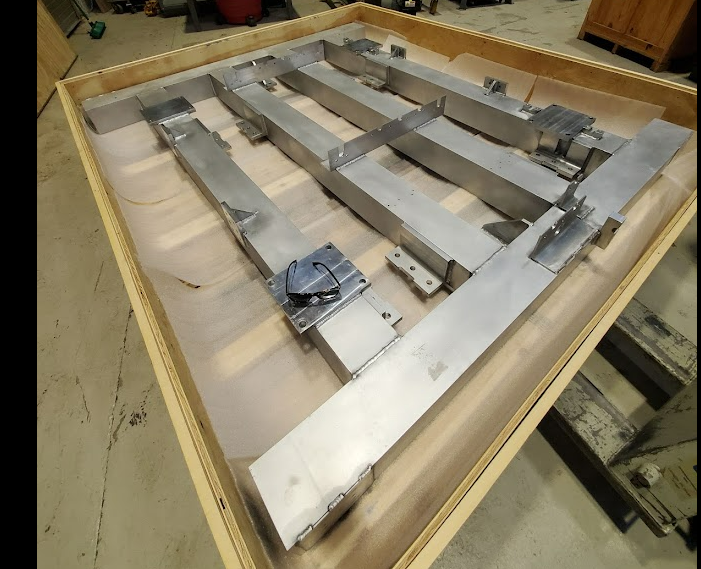 14
[Speaker Notes: Left in its crate since it goes on late in production]
Delivery of Major Pieces (2021)
Received major pieces in early 2021
Top frame from GETT Industries (February 2021)
Outer conductor from Japan (February 2021)
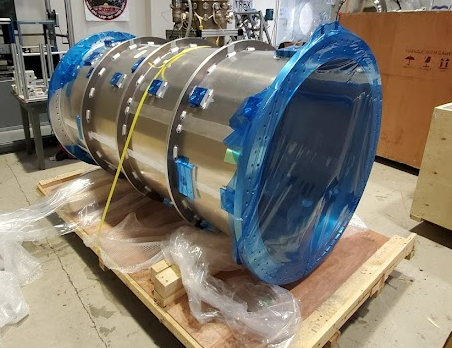 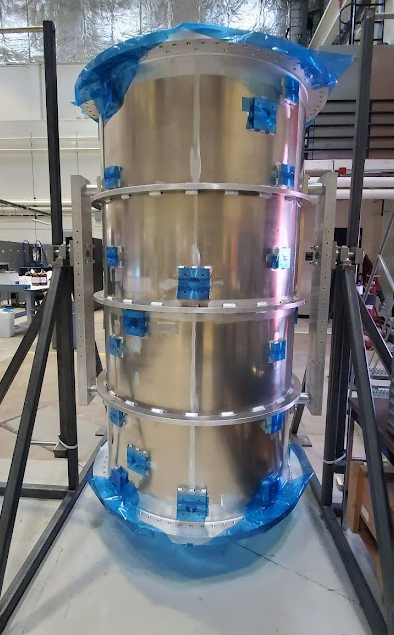 Rotating Fixture
15
[Speaker Notes: Mounted in rotating fixture for later]
Delivery of Major Pieces (2021)
Received major pieces in early 2021
Top frame from GETT Industries (February 2021)
Outer conductor from Japan (February 2021)
Frame columns from Boston University shop (March 2021)
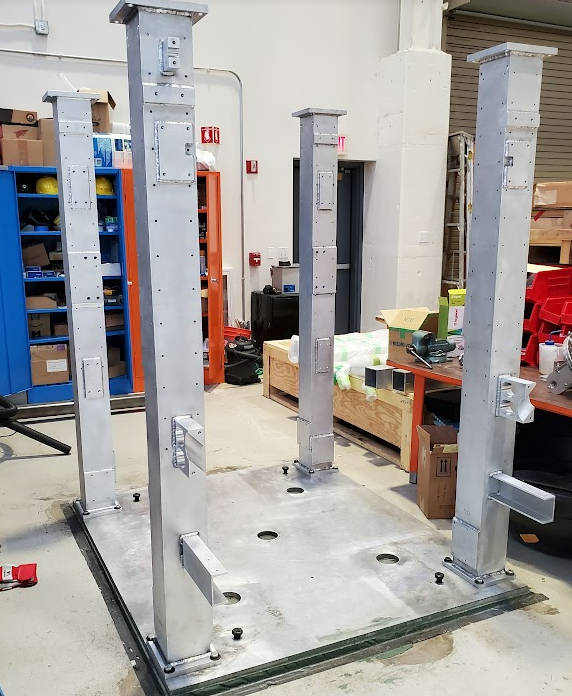 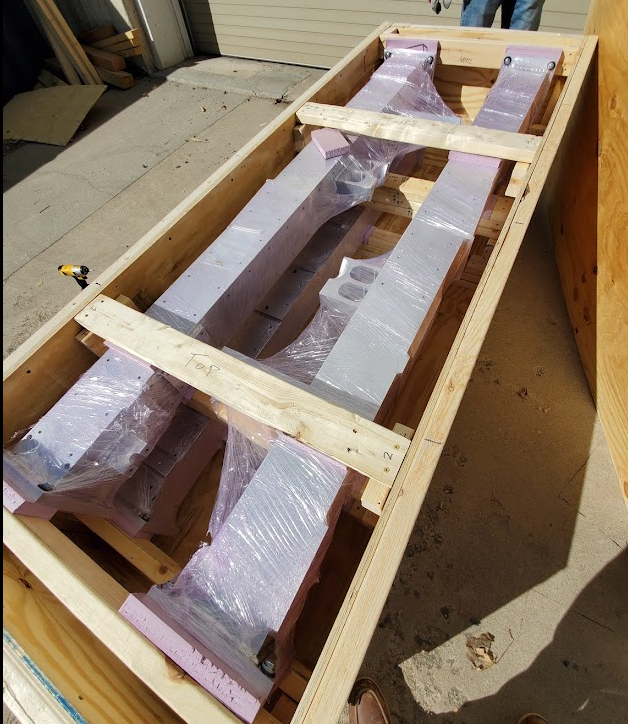 Grout-leveled plate
16
[Speaker Notes: BU shop did a great job, think we will be working with them more in the future]
Delivery of Major Pieces (2021)
Received major pieces in early 2021
Top frame from GETT Industries (February 2021)
Outer conductor from Japan (February 2021)
Frame columns from Boston University shop (March 2021)
Drain tank from Bright Light Welding (April 2021)
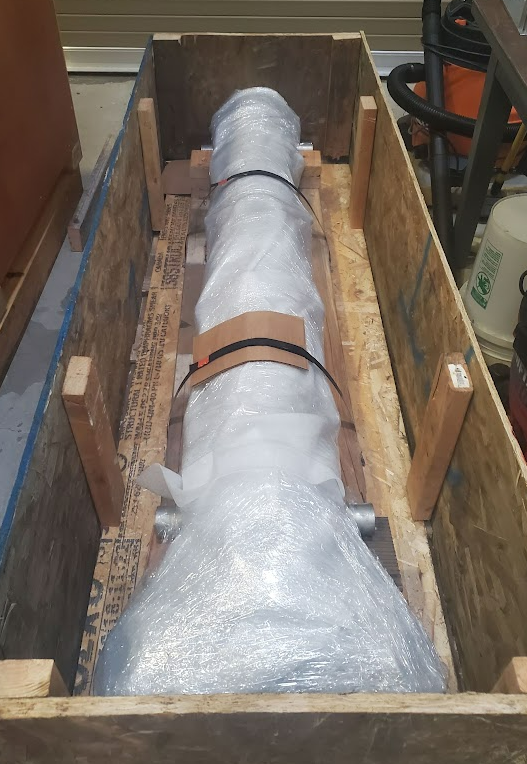 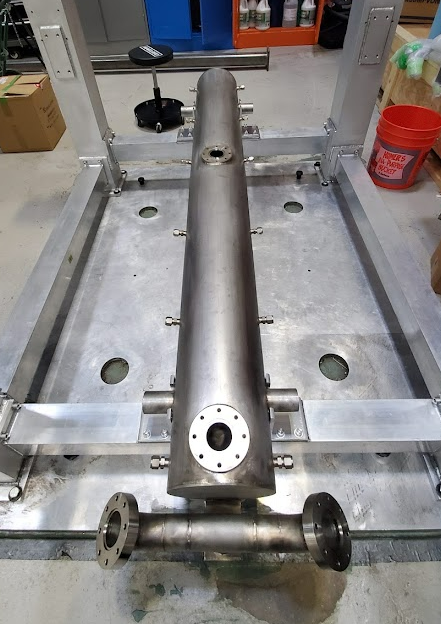 17
[Speaker Notes: Installed among the frame columns]
Delivery of Major Pieces (2021)
Received major pieces in early 2021
Top frame from GETT Industries (February 2021)
Outer conductor from Japan (February 2021)
Frame columns from Boston University shop (March 2021)
Drain tank from Bright Light Welding (April 2021)
Inner conductor from Japan (April 2021)
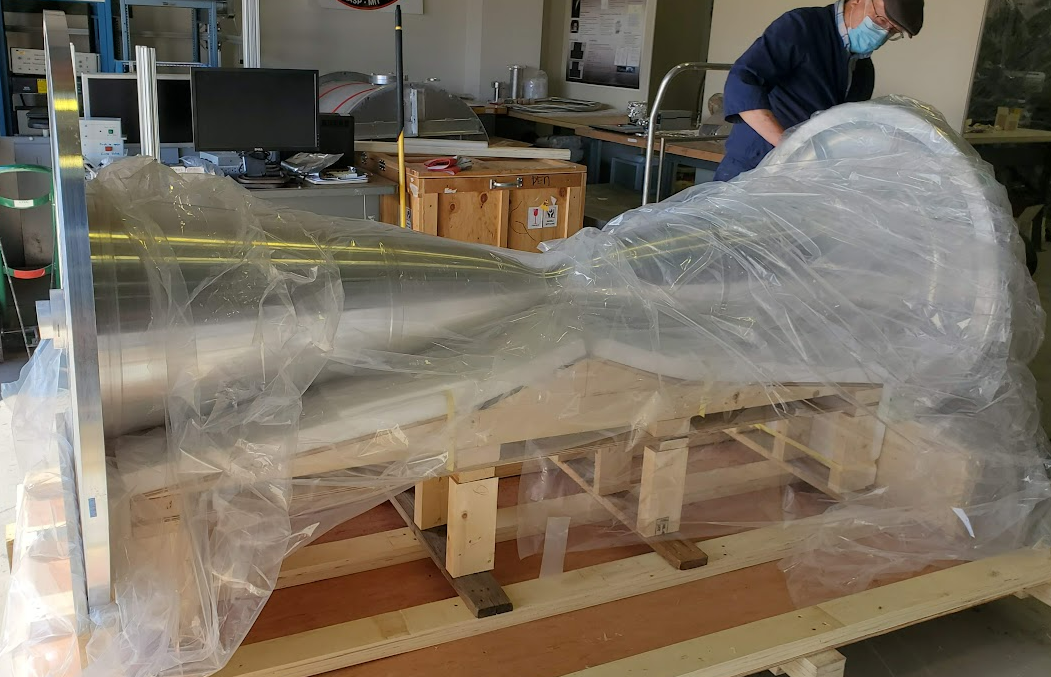 18
Installing the Inner Conductor
Lifted inner conductor using eye bolts (no extra support required)
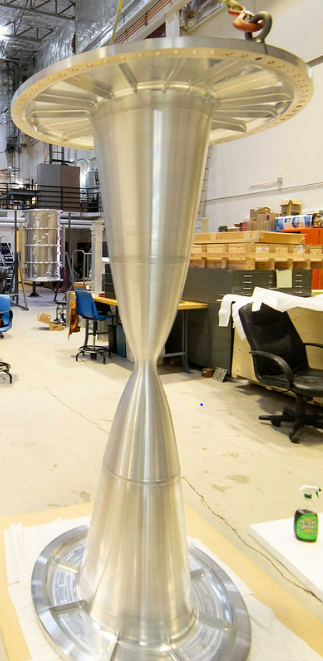 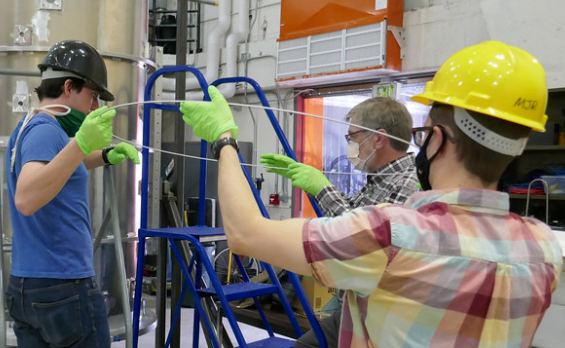 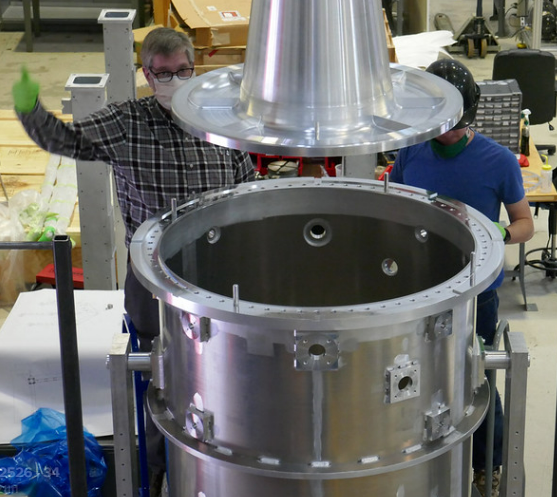 A soft aluminum seal gets crushed between conductor flanges
19
[Speaker Notes: Larry did a deflection test to show that no extra support was needed for I.C. (would not buckle)
Soft aluminum seal flows under pressure, filling in gaps between flanges]
Installing the Inner Conductor
Centered inner conductor to within 0.2 mm!
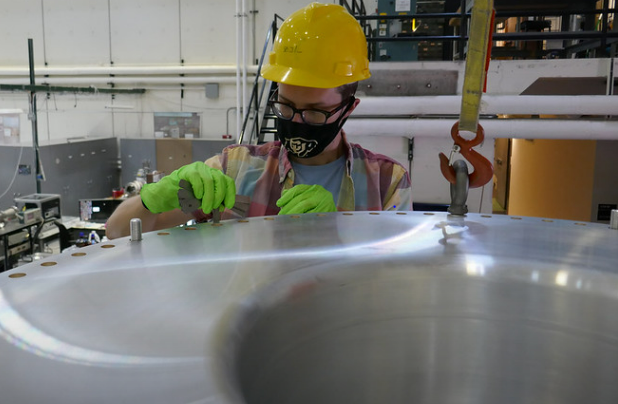 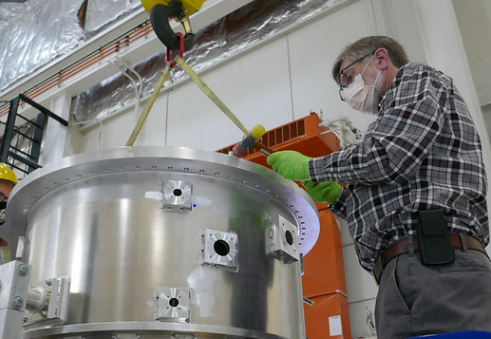 Feeler gauge
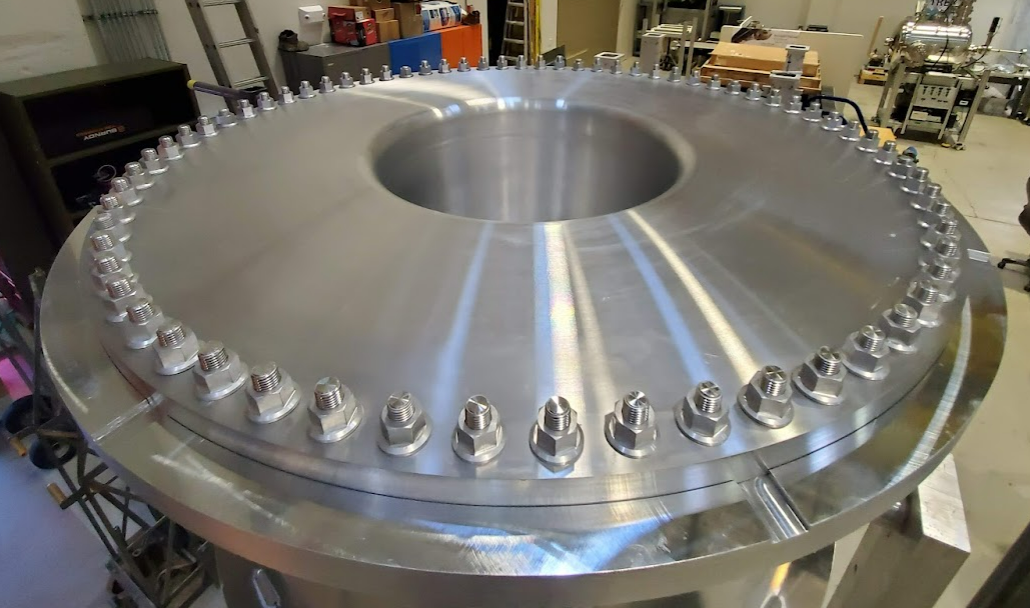 Tighten in “star” pattern (uniformly crush seal)
20
[Speaker Notes: Feeler gauge all around to ensure centering
Tightened nuts in a star pattern to uniformly crush the seal
Spiralock nuts do a great job of holding, but were a huge pain to order]
Upstream Ceramic
Conductors isolated by ceramic ring on upstream end
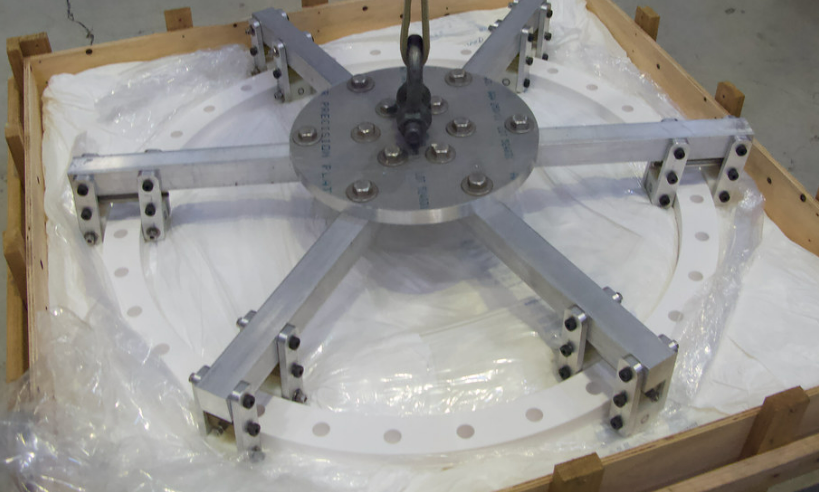 “Spider” lifting fixture
Teflon contacts grip the ceramic ring
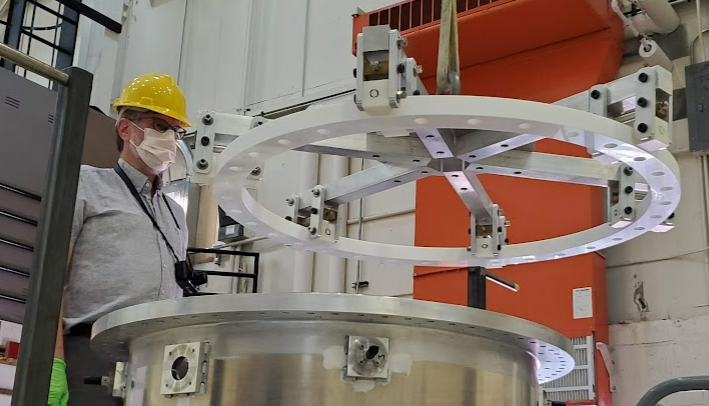 Ceramic Ring
21
[Speaker Notes: Ceramic requires special “spider” lifting fixture -> too fragile to sustain its own weight]
Upstream Flange
Must transfer depth measurements to flange to get a good fit
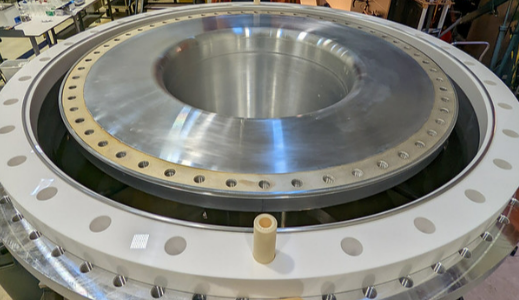 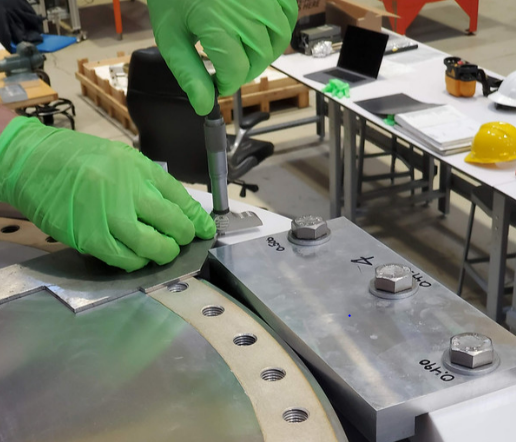 Depth gauge locates ceramic ring and conductor
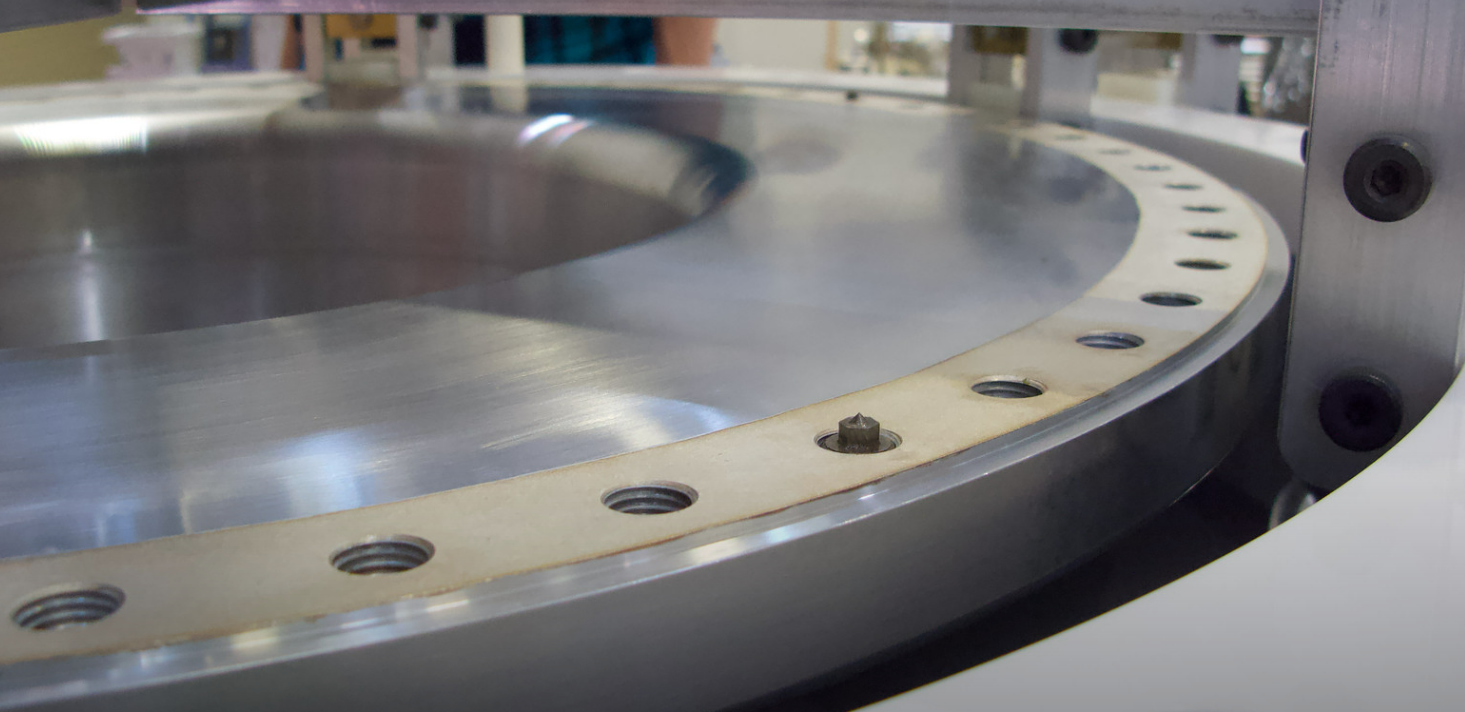 Transfer punches locate the clocking on the flange
22
[Speaker Notes: Flange must be machined to match depth of I.C. and ceramic all the way around
Don’t know the exact depths and clocking until the test-fit
Machining was outsourced (can’t remember where)]
Installing Upstream Flange
Sent the flange for machining, then installed it on upstream end
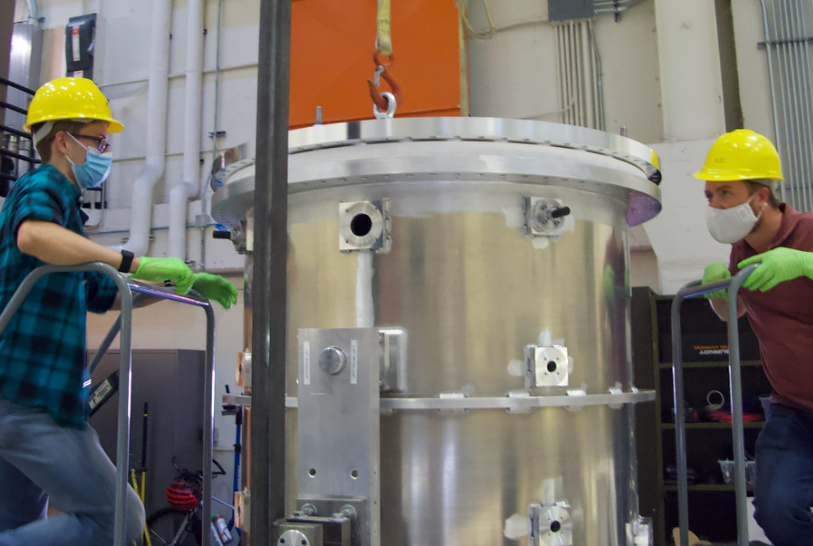 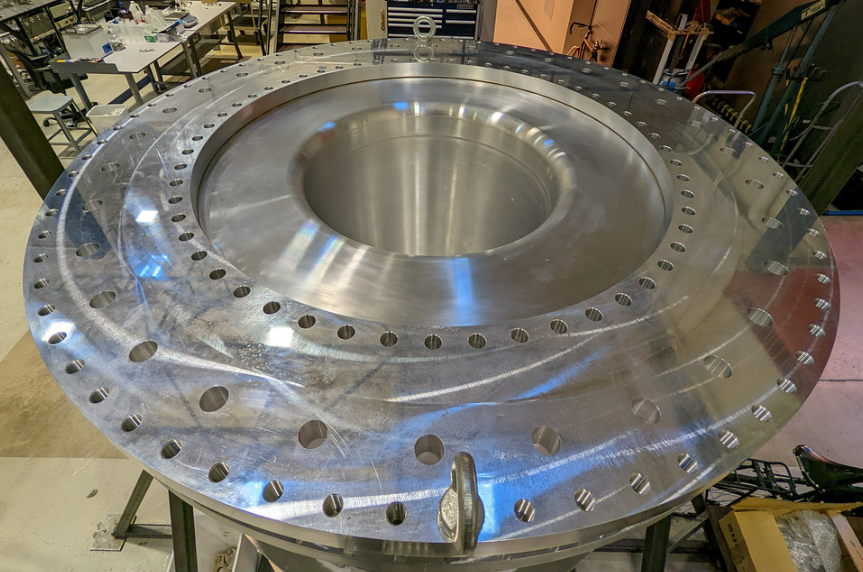 23
[Speaker Notes: Flange had to be redone because the first job didn’t go so well]
Installing Upstream Flange
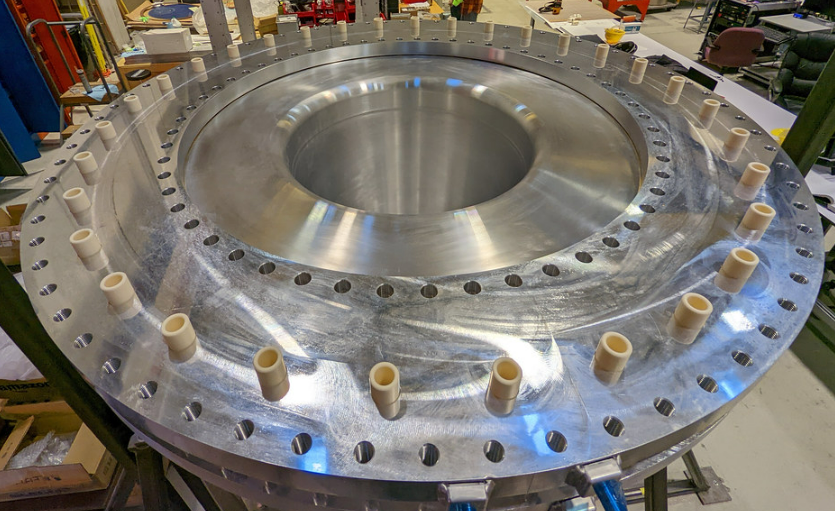 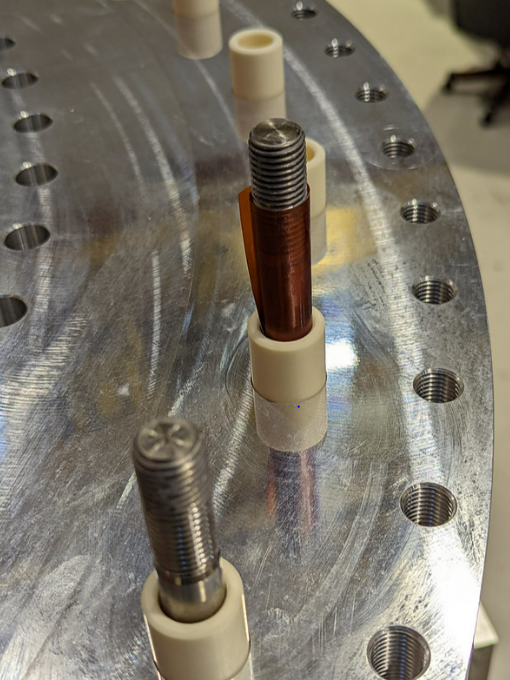 Ceramic tubes isolate threaded rods from flange
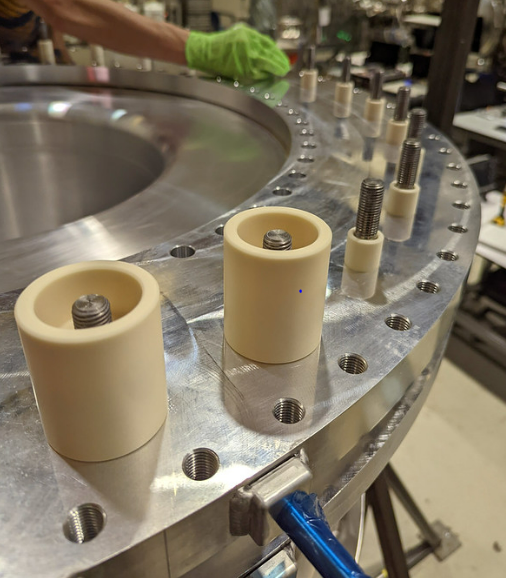 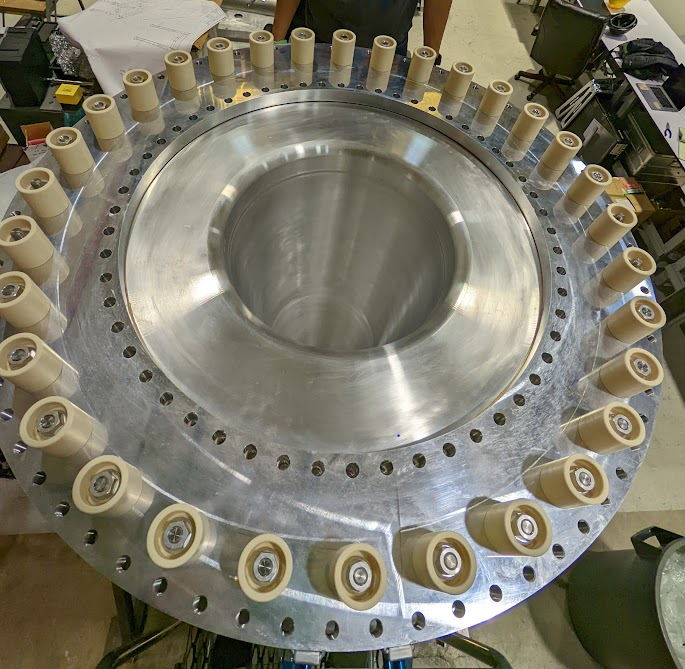 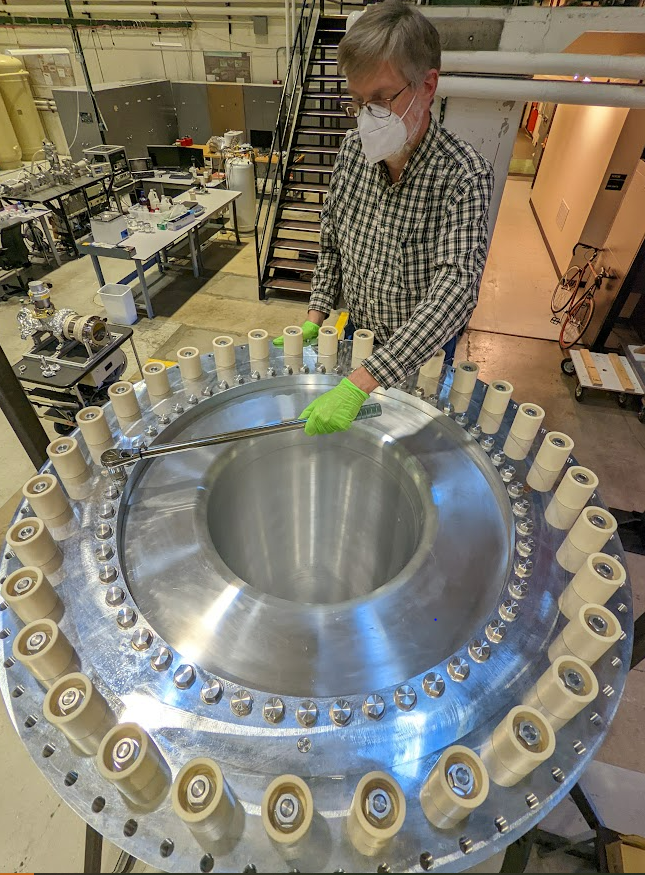 Spiralock nuts hold flange to the outer conductor
Tightened w/ star pattern to uniformly crush seals!
24
[Speaker Notes: Kapton on threaded rods to prevent rods from scratching ceramic
Flange in electric contact with I.C.; isolated from O.C.]
Leak Testing
Check the performance of the seal
Red food coloring + kimwipes make leaks easy to identify
Tests performed for both upstream and downstream ends
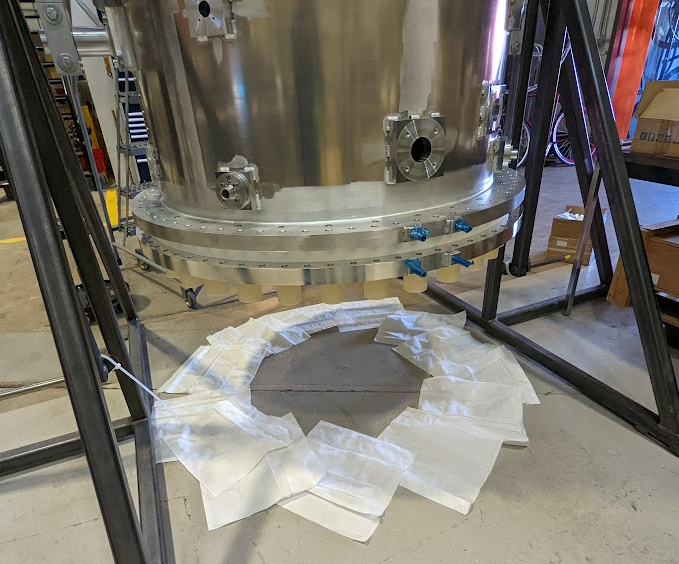 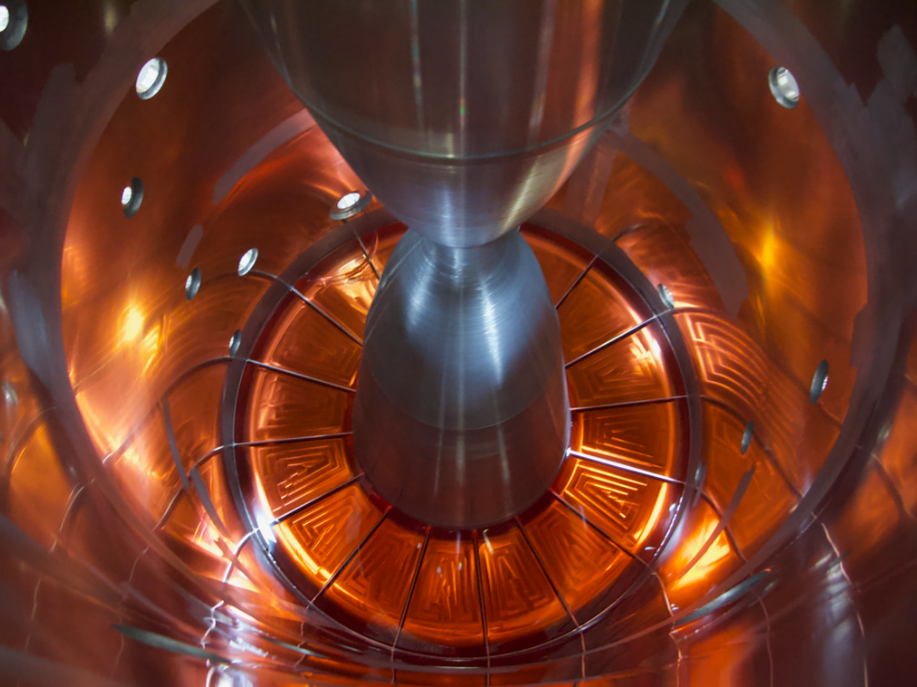 No leaks after 24 hrs!
25
[Speaker Notes: Both upstream and downstream seals were tested in this way
Used a siphon to get liquid in and out]
Moving Conductors into Frame
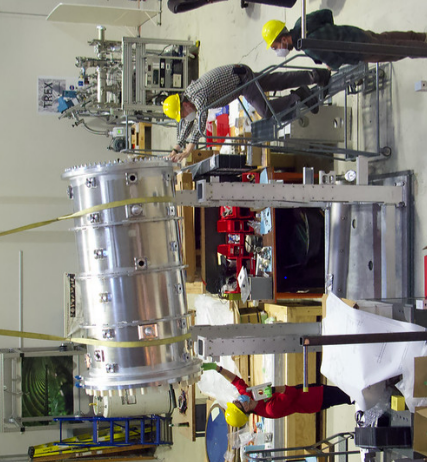 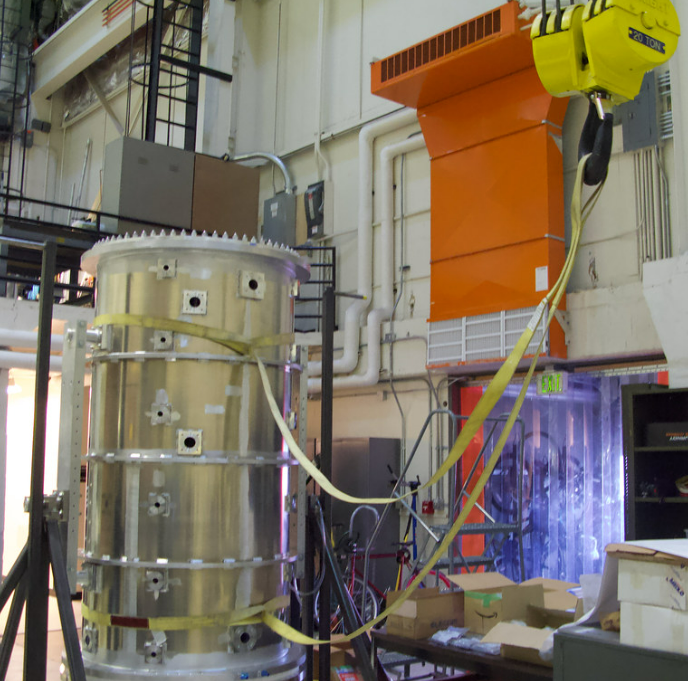 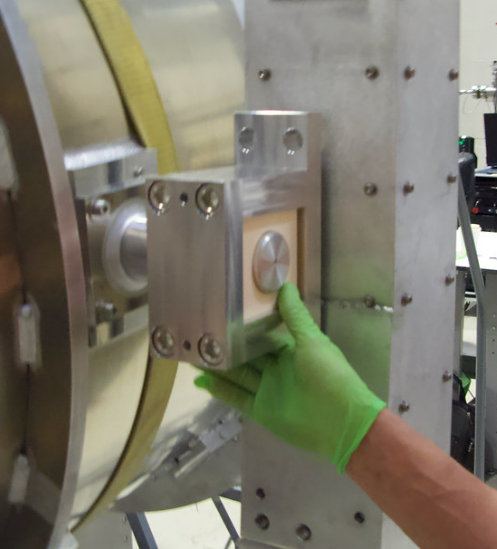 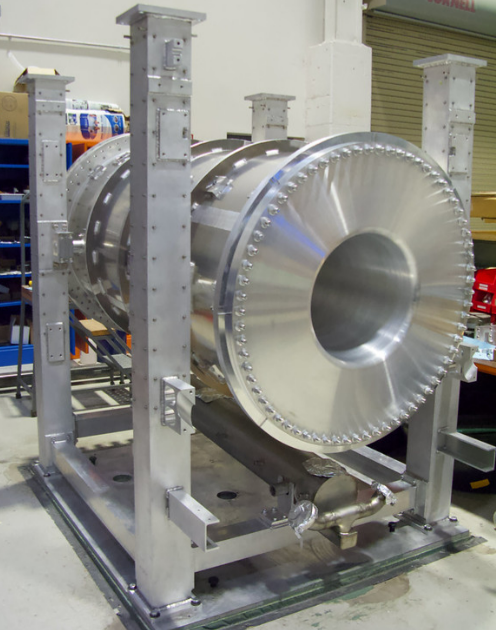 Horn connected to columns with ceramic isolation blocks
26
Installing the Top Frame
Moved the top frame onto the columns
Use a laser to align top frame to outer conductor
Aligned frame to within the guide laser’s precision (1 mm)
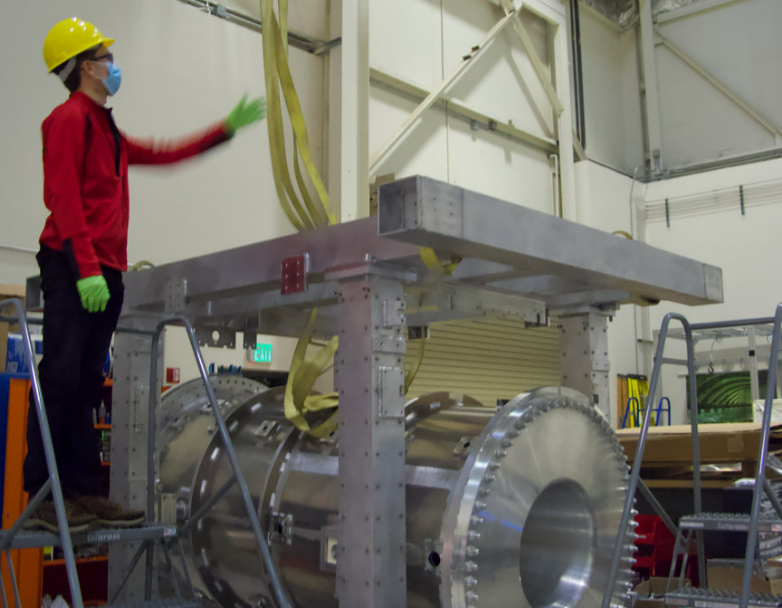 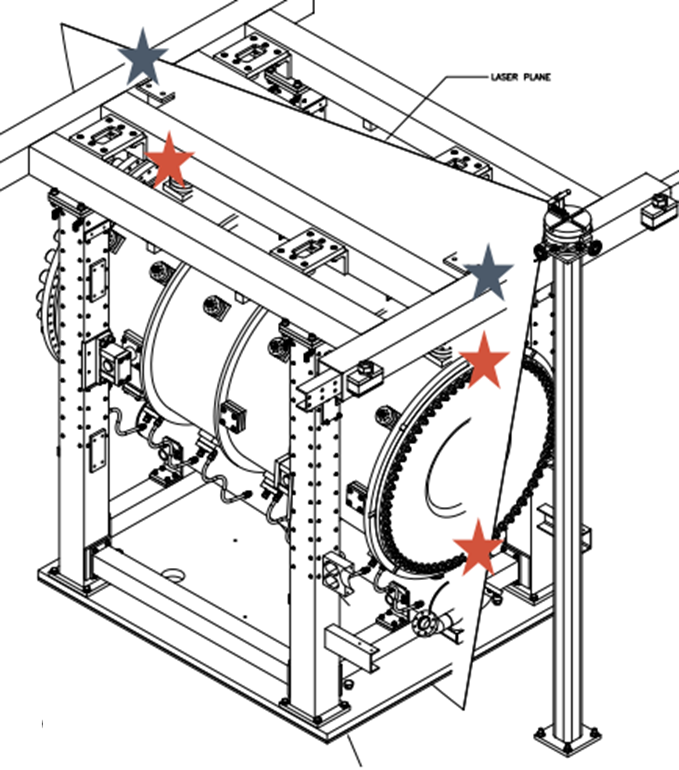 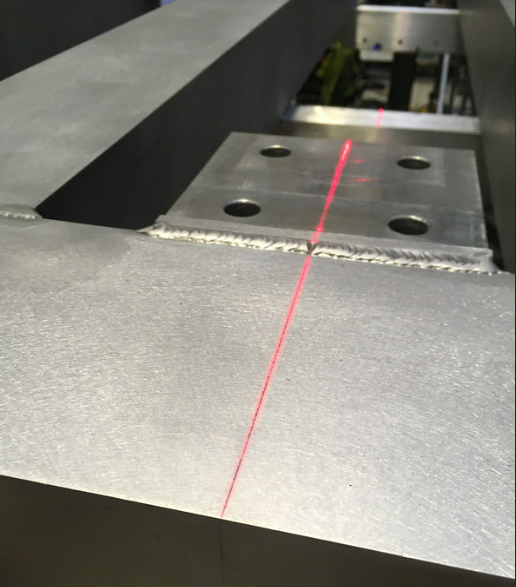 27
Seal Crushing
Use helicoflex seals between ceramics and stainless steel parts
Quite tough to crush
Need to ensure good ceramic-steel interface
Use a custom jig to do the crushing
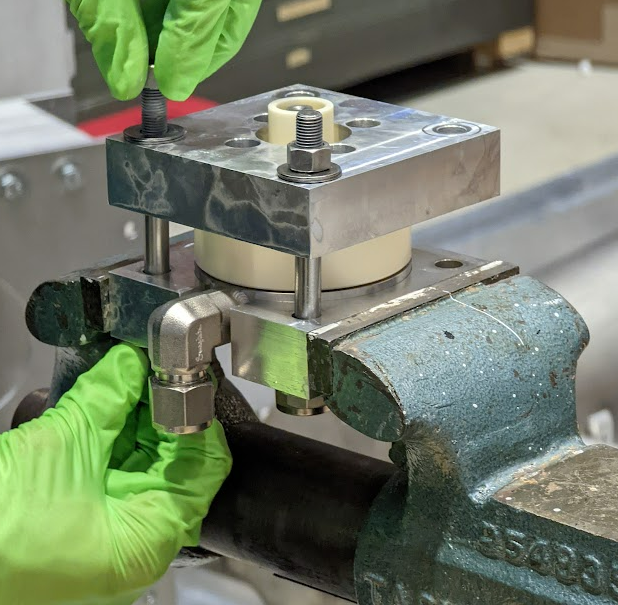 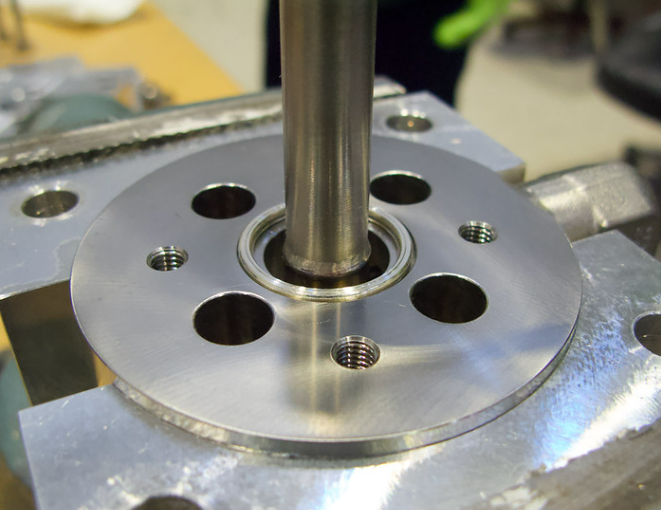 Helicoflex between SS and ceramic
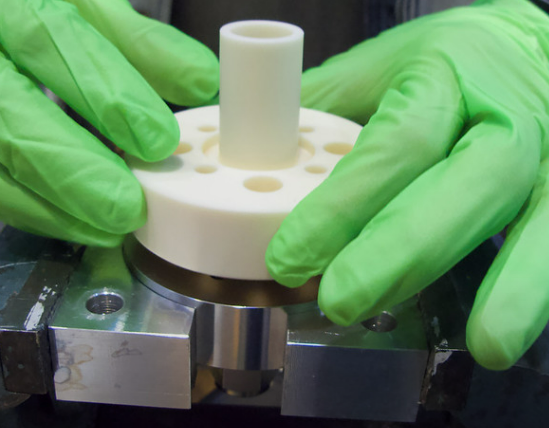 Get extra crushing power from external plates
28
[Speaker Notes: Helicoflex seals are tough to crush, so need extra power from external jig

24 spray nozzles, made in this way]
Seal Crushing
Similar process for other seal crushing
Drain bellows seal crushing:
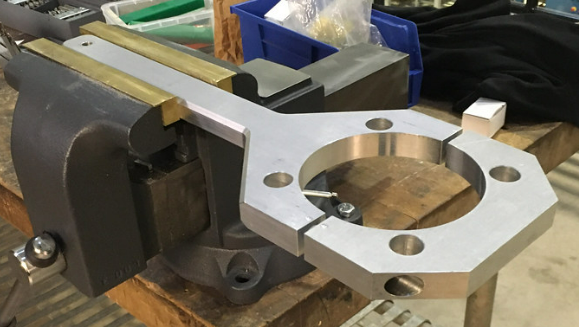 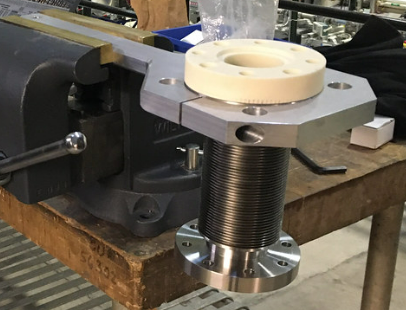 Hold ceramic + steel flange
Custom Clamp
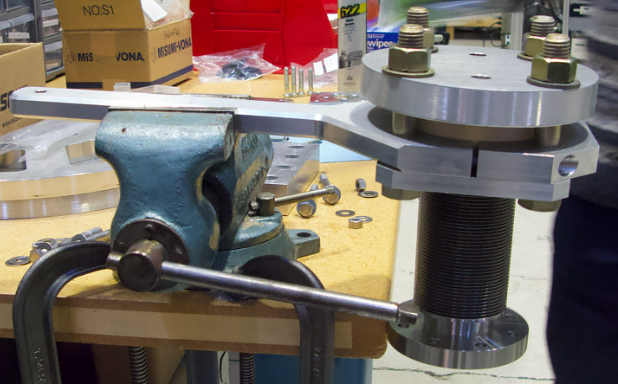 Crush using external plate
29
[Speaker Notes: Uses another unique clamp to hold pieces in place, but the main steps are the same.]
Seal Crushing Problems
Light gap re-opens after removing crushing plates (gap between ceramic and steel)
Tried tightening bolts past torque specs
Added grease under bolt heads to reduce torque loss to friction
Tried newer seals 
Bellows clamp leaves metal marks on the ceramic
Will have to modify the clamp in the future so it only contacts the steel flange
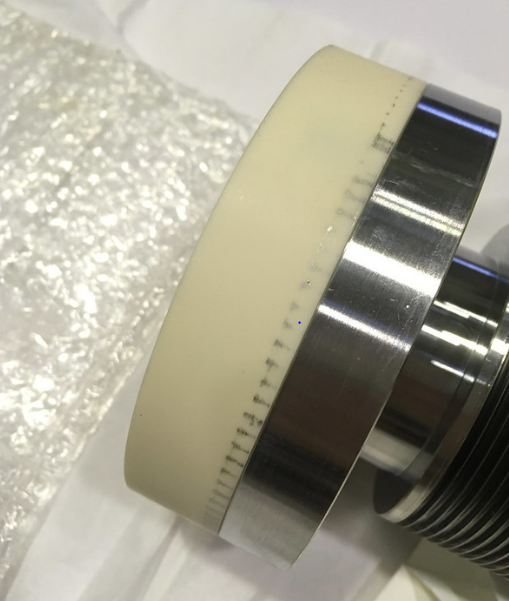 30
[Speaker Notes: Most of the helicoflex seals used here were leftovers from previous horns
Have to hope that the light gap does not translate to water leaks
Bellows flange is thinner than it used to be, so the normal clamp is now too big]
Plumbing
Attached water cooling nozzles using titanium bolts
Cleaned and installed water manifolds
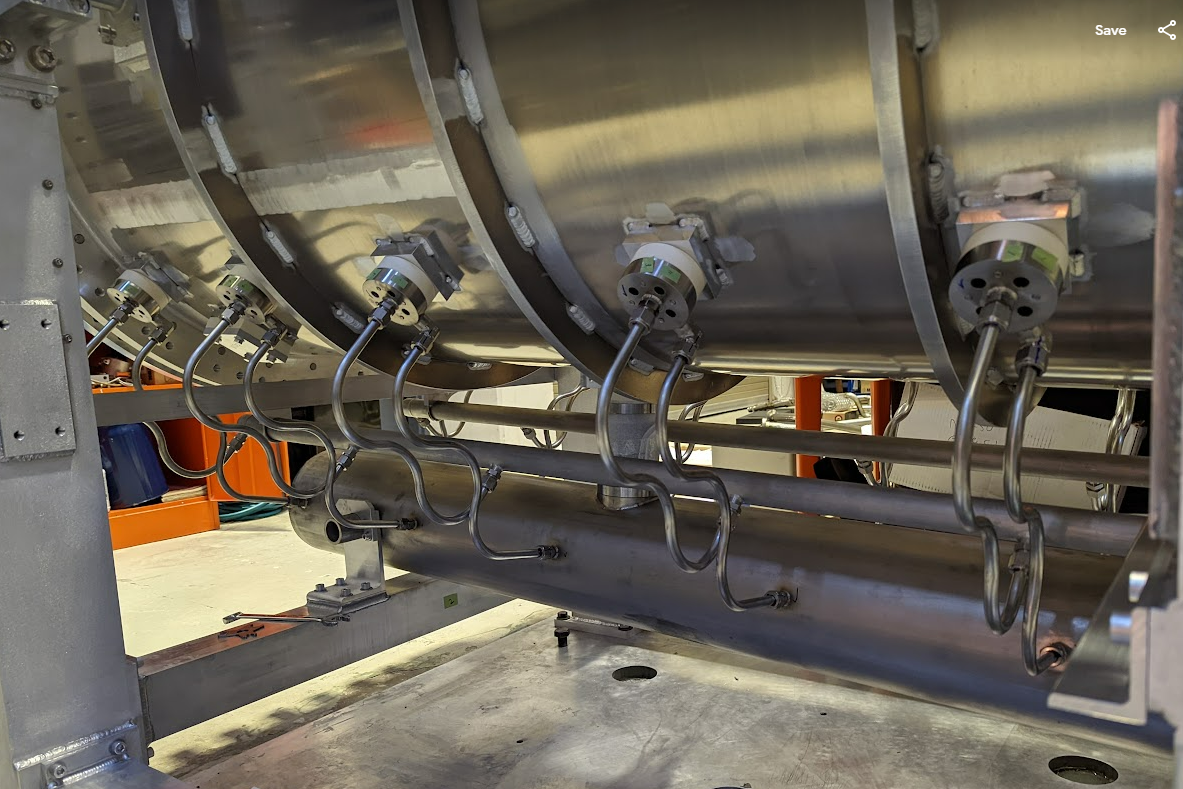 Bent tubes connect nozzles to supply manifolds and drain tank
Tube shape allows for some flexibility, but the fits are still very tight
31
[Speaker Notes: Had to manually bend one of the tubes to make it fit
Auxiliary drains prevent corrosion of SS nozzles 
(lesson from MiniBoone horns)]
Pressure Test
Pressurized to +14 psi with compressed air
Fell to 10 psi in 20 hours
Main source of leaks was temporary Viton seals on helium ports
Spot-checked all joints with snoop and tightened any visible leaks
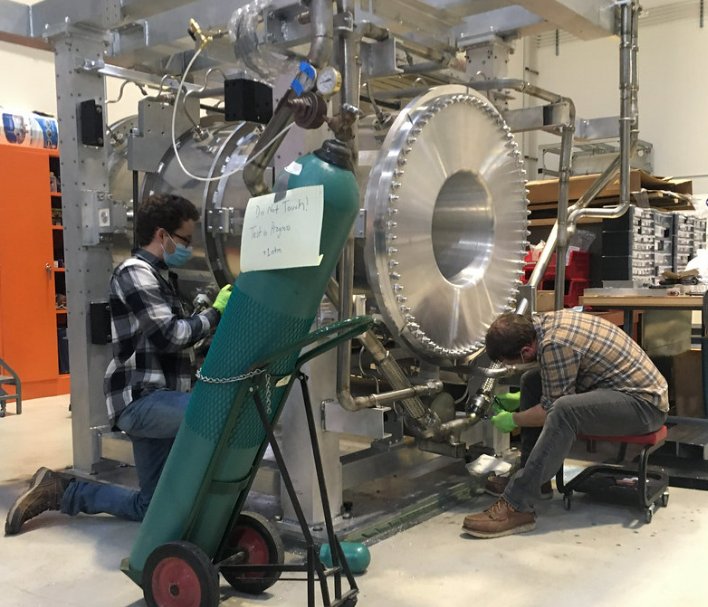 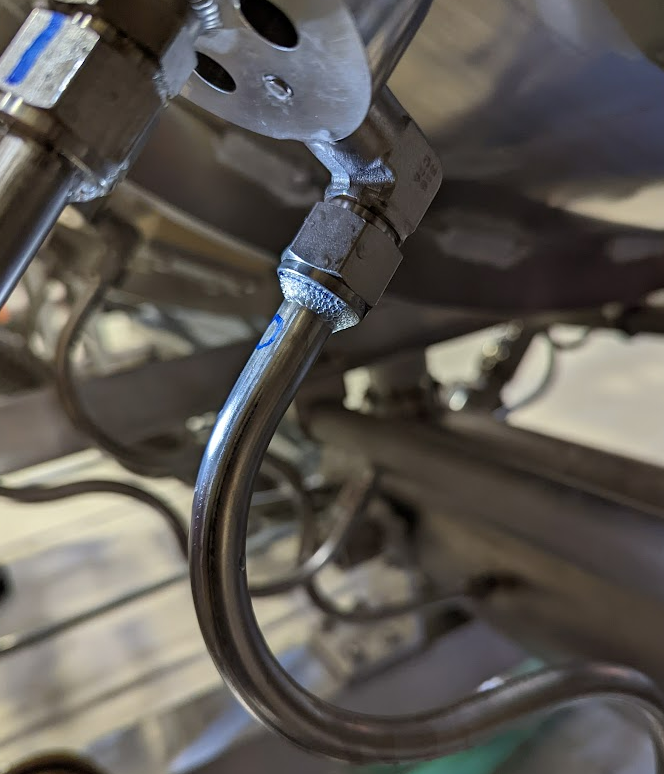 Tighten the leaky joints
32
[Speaker Notes: At this point, the horn is not complete; several temporary seals in place
Viton seals were the main source of leaks
Being replaced later anyways, so no big deal
Tightened up any Swagelok connections that might be leaky]
Shipping
Shipping fixture helps to reduce horn motion in transit
Protects the ceramic blocks that hold the conductors
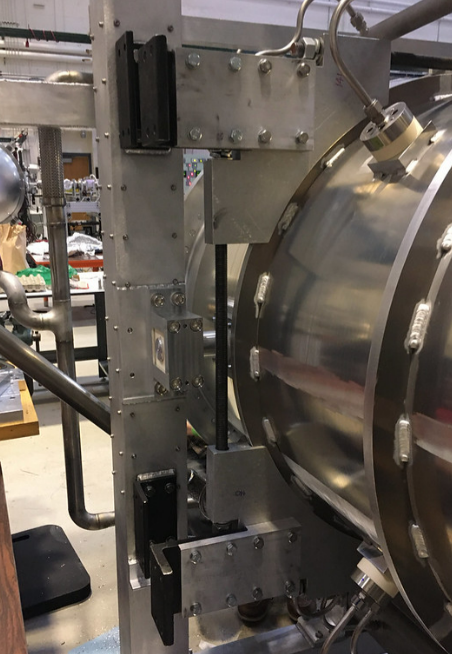 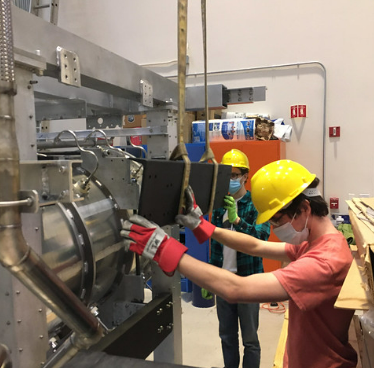 Braces fix conductor ribs to frame
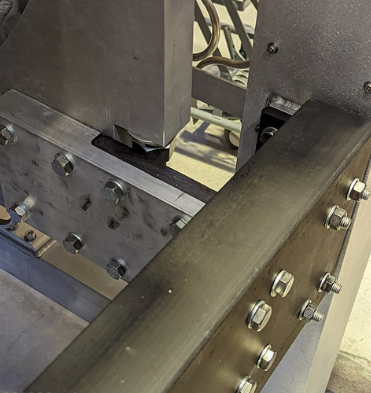 Held together by long threaded rods
Brackets too big to lift by hand
Connect upstream and downstream ribs; tight fit
33
[Speaker Notes: Shipping fixture is a pain to install due to constraints
Helps support conductors and take stress off ceramic blocks]
Shipping
Same crating company used for all horns built at CU
Craters & Freighters
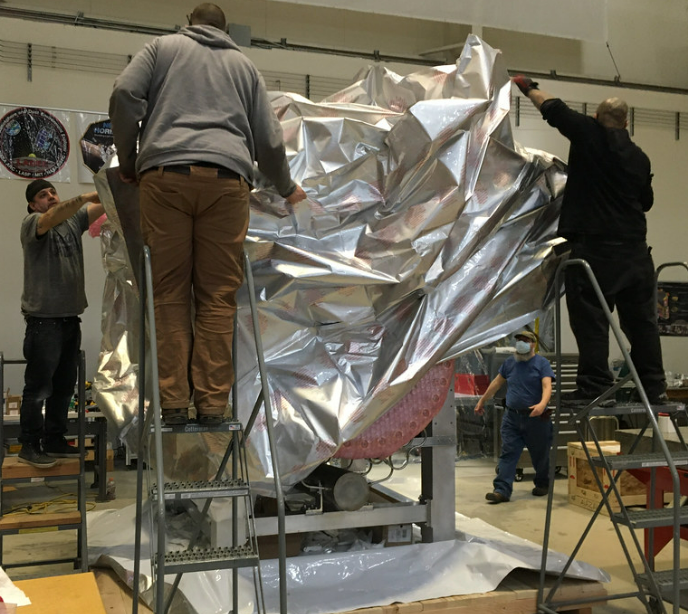 Protecting the flange ceramics
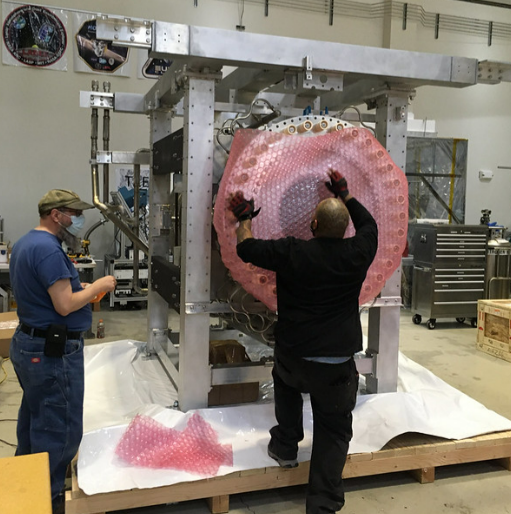 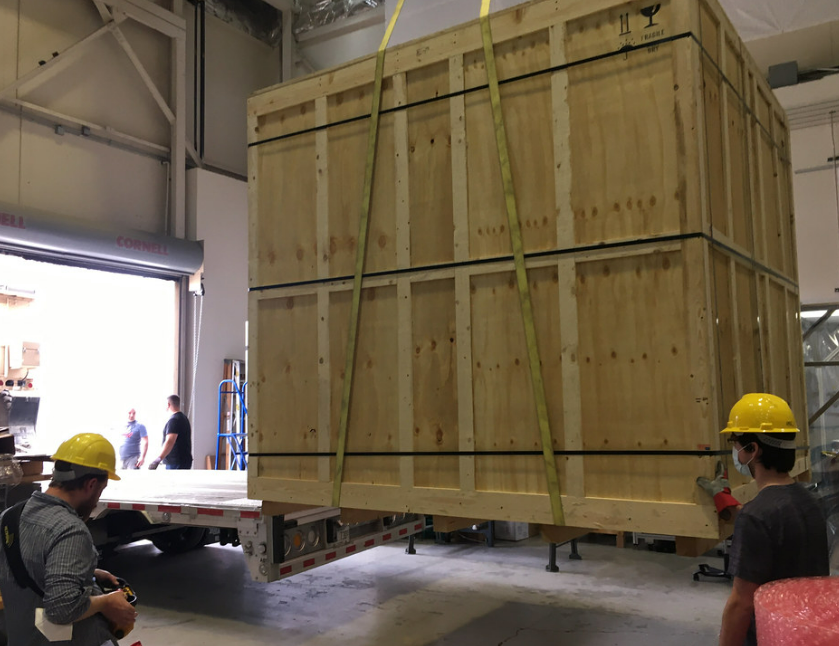 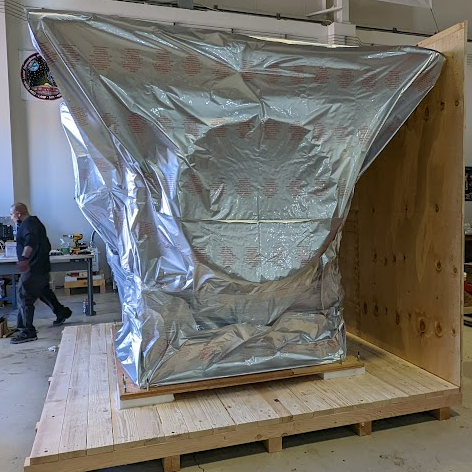 3 meter cube!
34
Shipping
Military vehicle on our shipping truck
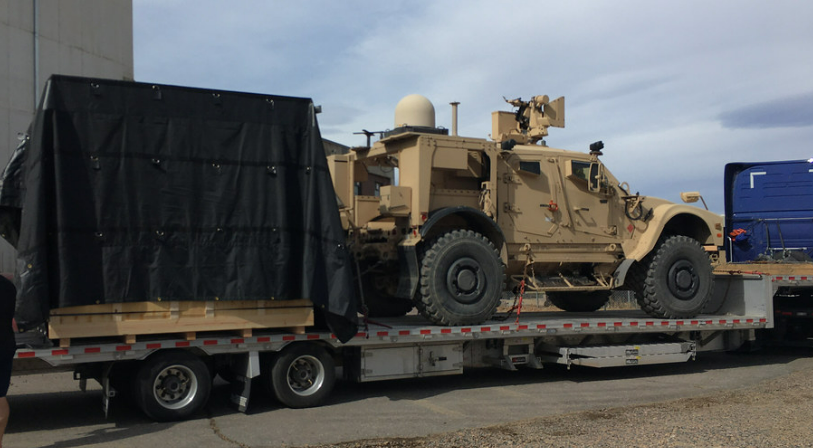 ?!?
Horn in crate
35
[Speaker Notes: Surprise guest riding on our delivery truck
Military vehicle followed by huge black tarp box -> very suspicious on highway]
Shipping
Tight fit trying to extract horn crate from the CU lab
36
[Speaker Notes: Driven from CU to LAX, flown in a 747 to Japan
Military vehicle followed by huge black tarp box -> very suspicious on highway]
Work in Japan
Stephen Coleman and I travelled to J-PARC to work with Tetsuro Sekiguchi-san on the remainder of the horn
Installed plumbing for frame cooling, flange cooling, and helium
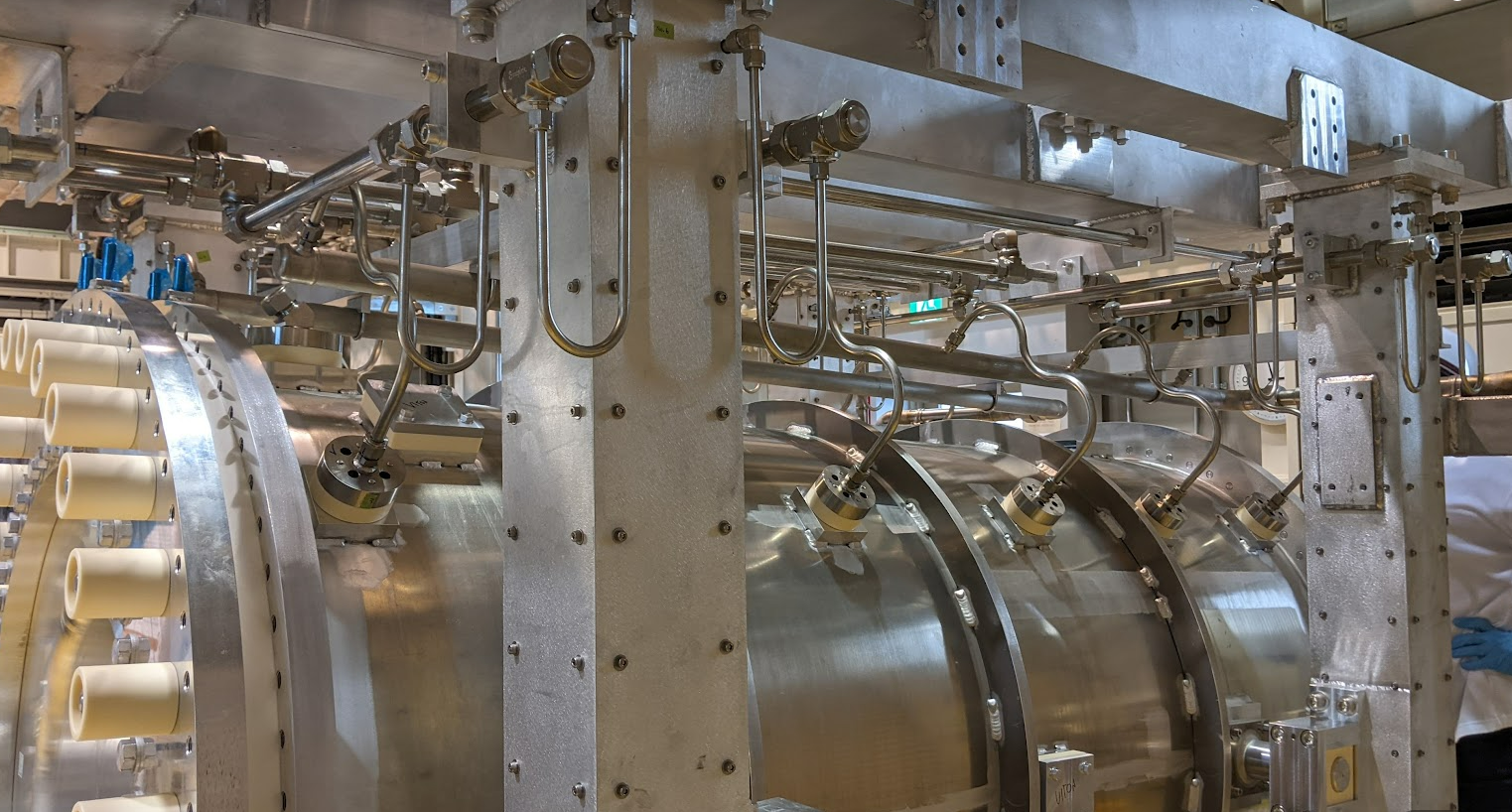 37
Work in Japan
Problems with parts
Some changes in plumbing design didn’t make it to production drawings
Flex hoses for water draining had to be reinforced on the fly after seeing previous hoses break
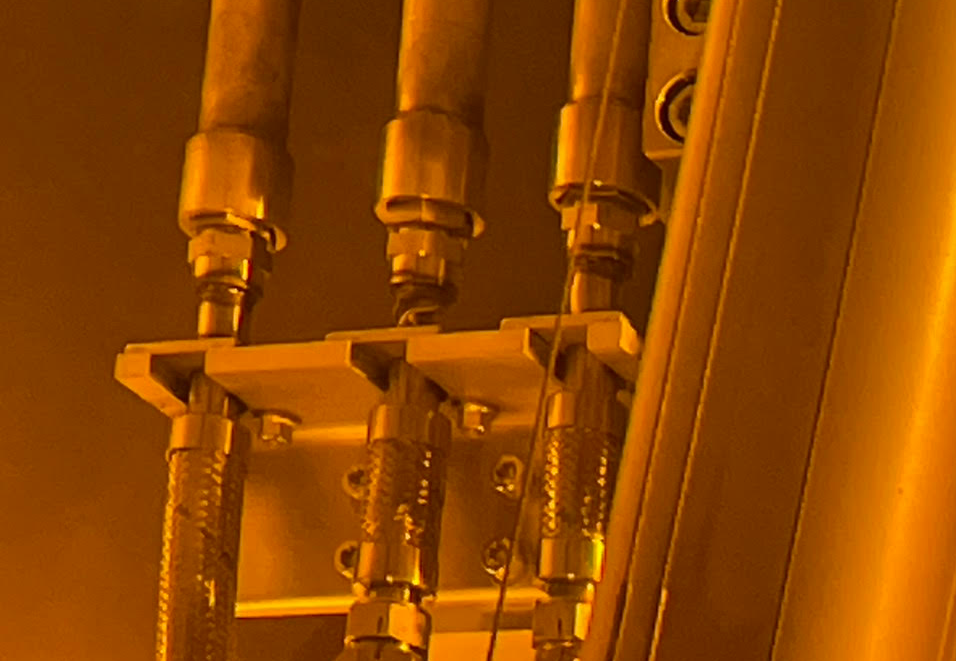 Flex hoses for water return were destroyed during removal of the old horn.

Reinforced for the future.
38
[Speaker Notes: Some parts the wrong size, wrong fits due to not having all of our production drawings ready
E.g. ordering of water return lines was changed
Some modifications had to be made on the fly, e.g. the reinforcement of flex hoses]
Work in Japan
Last bit of plumbing, and strip lines were installed by Sekiguchi-san, completing the horn
Successfully installed in the helium vessel as of September 1!
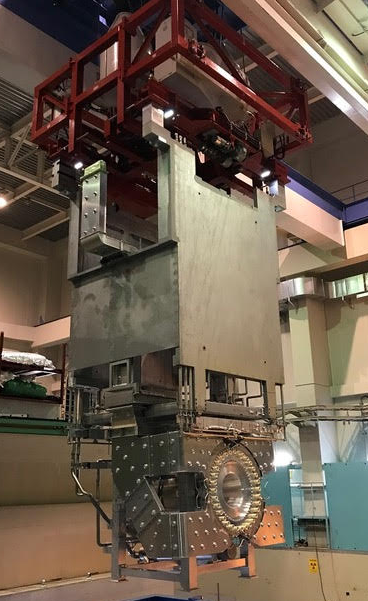 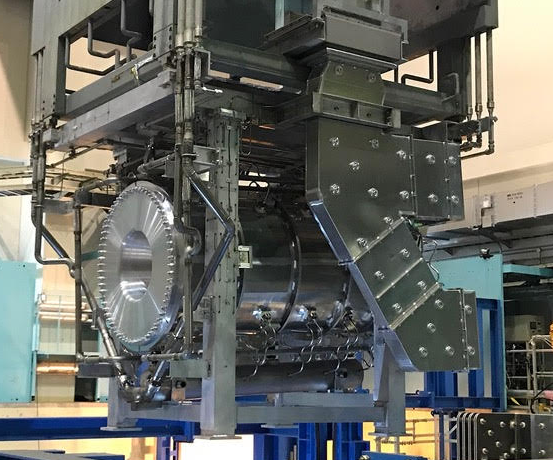 39
Upcoming Production
New T2K spare horn 1 production to begin soon
CU is committed to building the next Horn 1 for T2K, and more horns in the future!
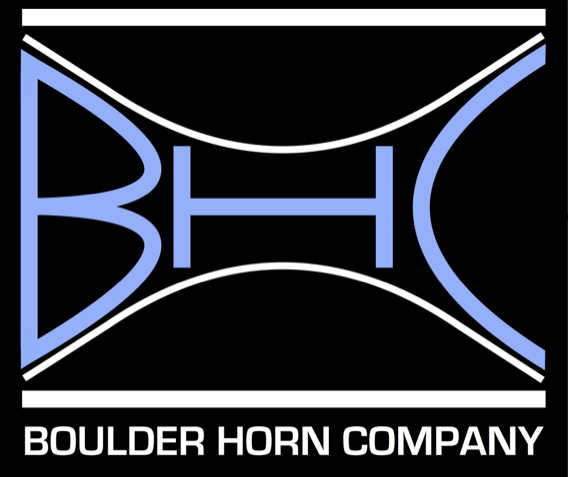 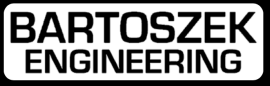 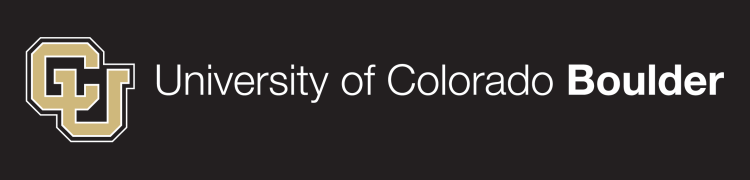 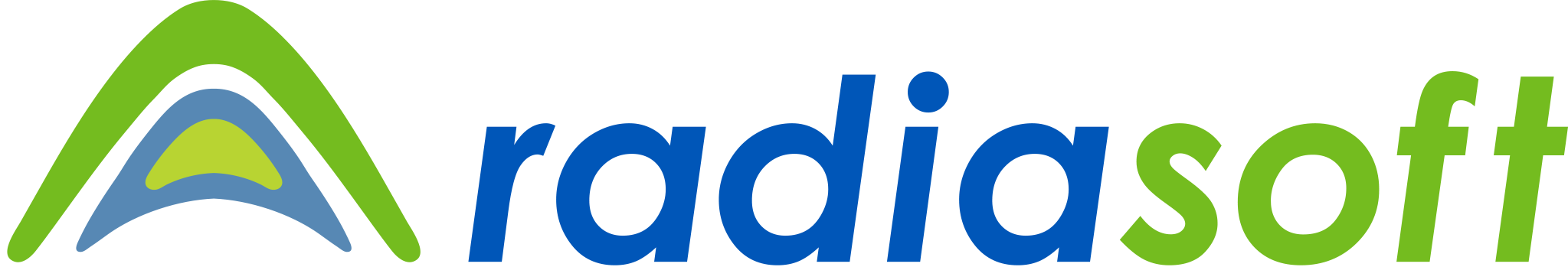 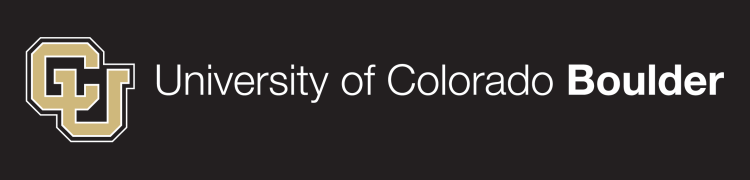 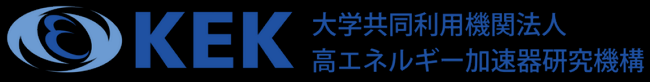 40
[Speaker Notes: Want to get top frame & columns this FY, rest of production next FY]
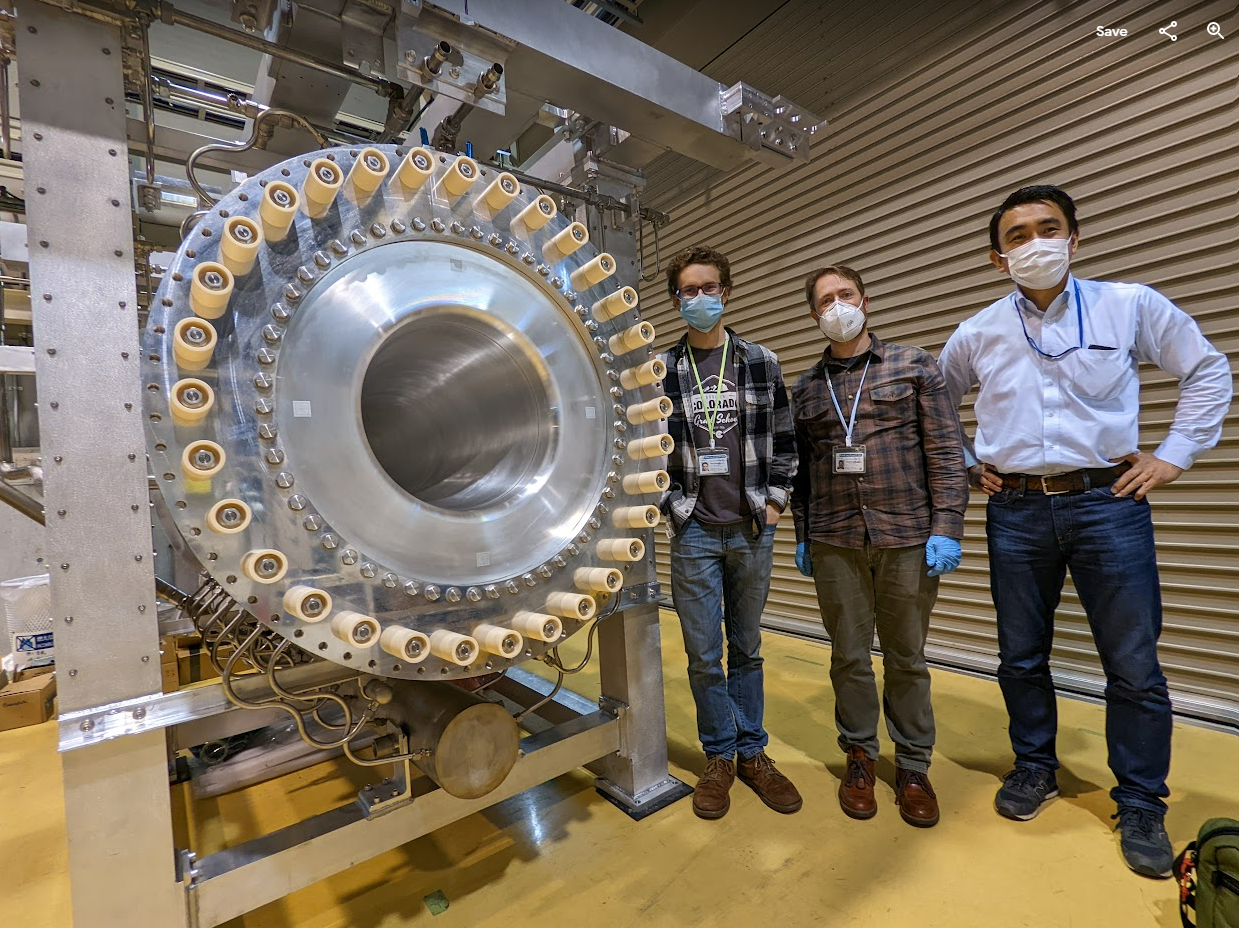 Thank you!
T. Sekiguchi
M. Reh
S. Coleman
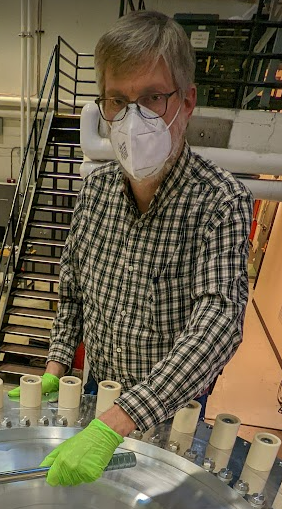 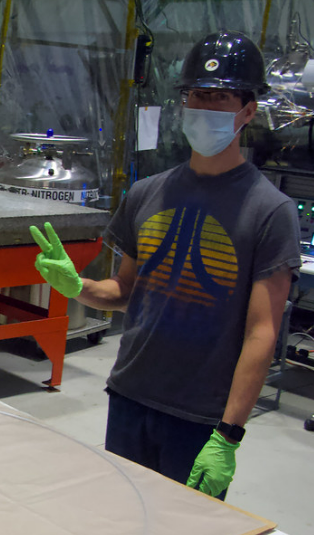 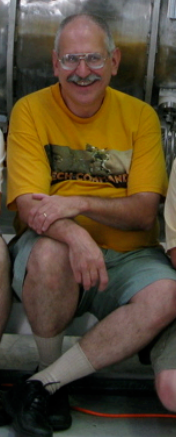 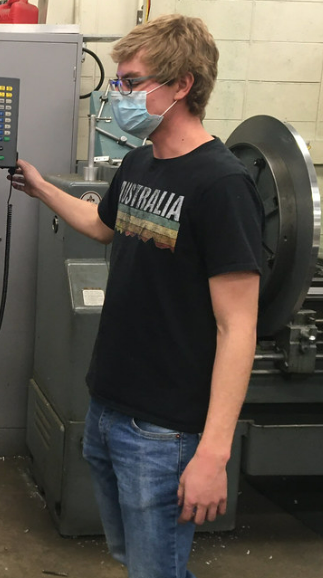 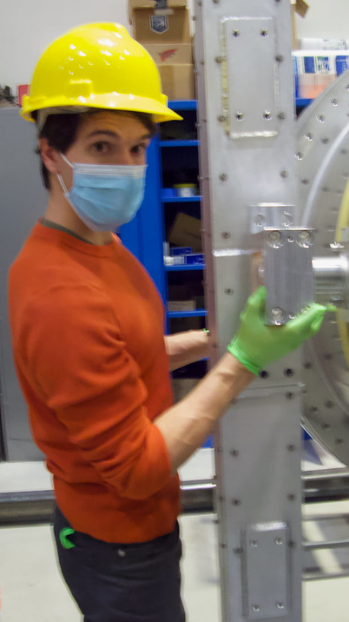 B. Rumberger
A. Cudd
K. Allison
L. Bartoszek
E. Zimmerman
41
Backup
42
[Speaker Notes: Want to get top frame & columns this FY, rest of production next FY]
T2K Horns
Design produces a toroidal field that can focus or de-focus either positive or negative charges to give a neutrino or anti-neutrino beam depending on horn current direction
Pulses every 2.48 s @ 250 kA for ~2.1 T field
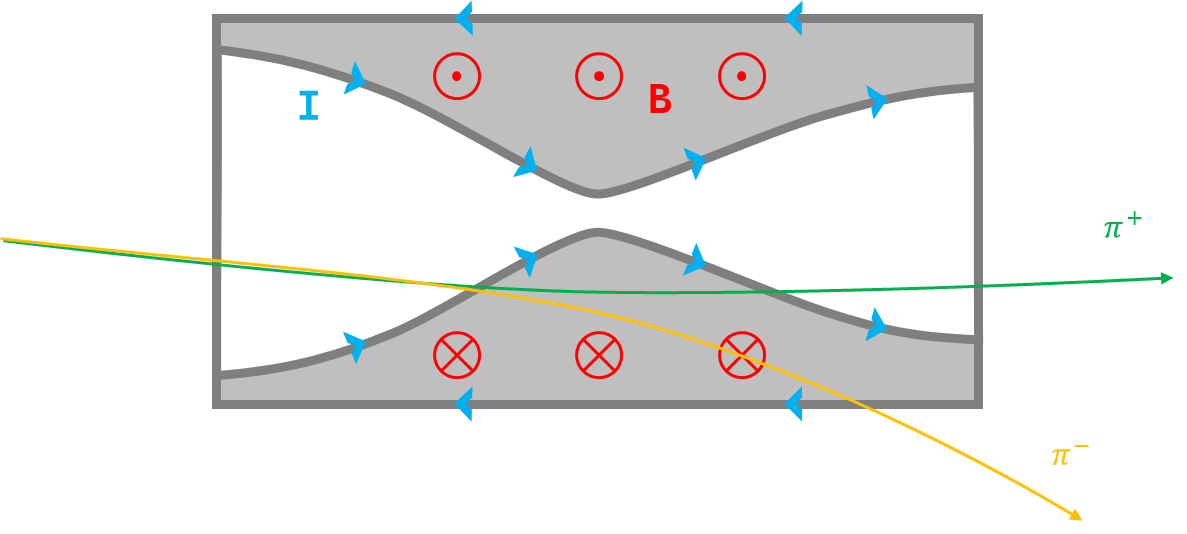 Cross section cartoon of horn 2
43
[Speaker Notes: Current direction drives particle selection]
Cleaning Parts
Simple Green and isopropyl alcohol go a long way
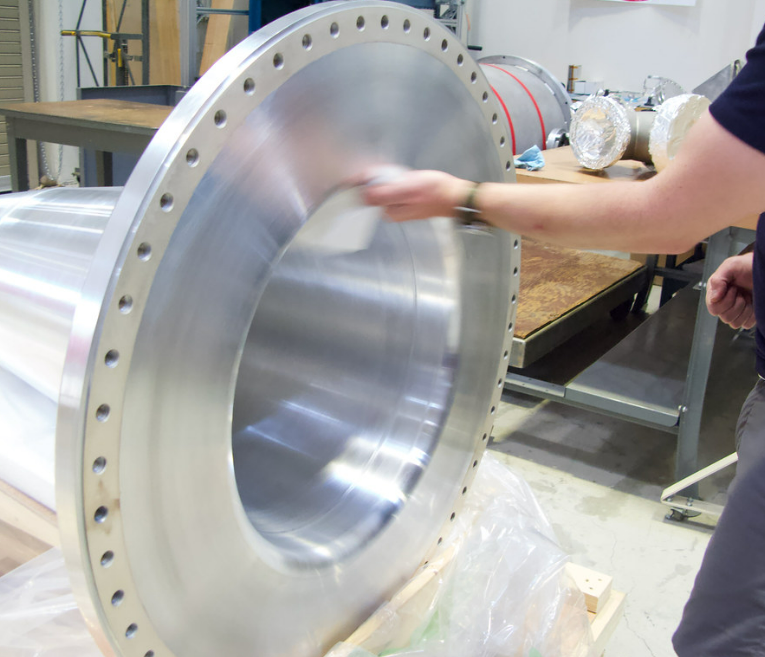 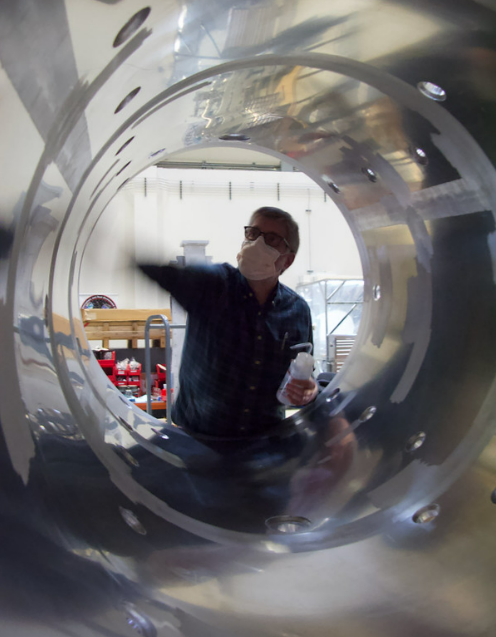 Outer conductor
Inner conductor
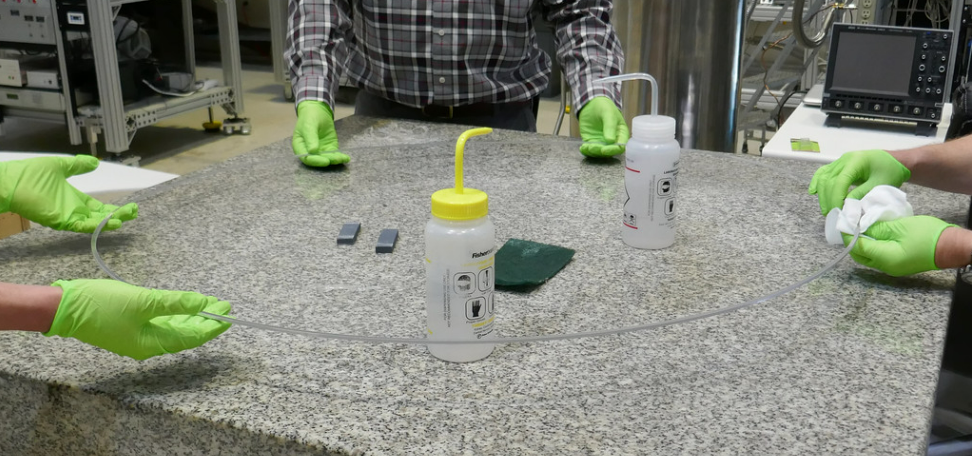 Soft aluminum seals
Have to edge off waterjet burrs with stone
44
[Speaker Notes: Had to edge water jet burrs off the aluminum seals using sharpening stones]
Rotating the Conductors
To ensure the inner conductor does not bend while rotating the fixture, installed steel braces to hold it in place
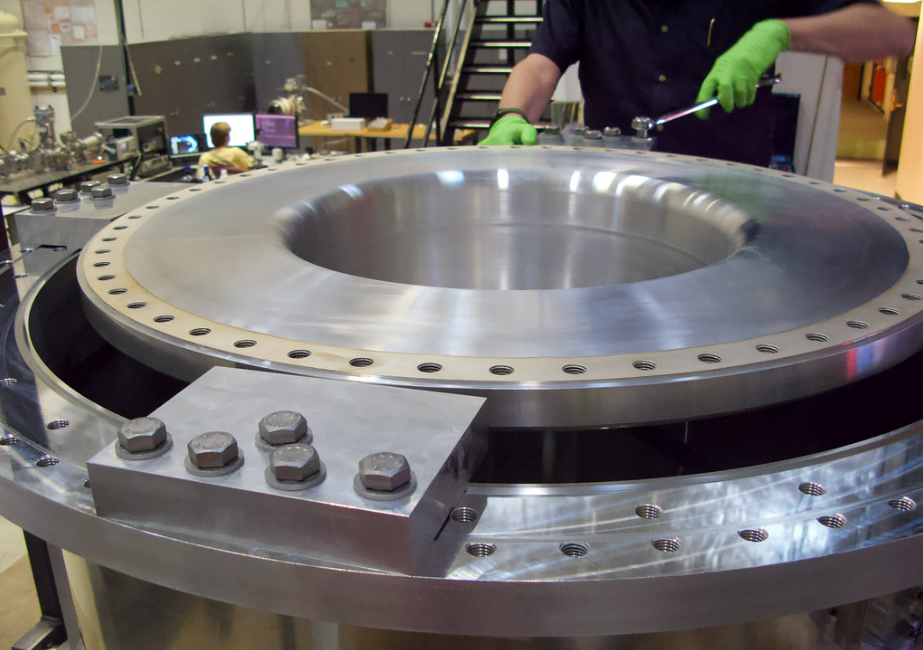 45
Leveling Columns
Uneven frames make horn alignment uncertain
Largest difference between column levels = 3/128” (acceptable)
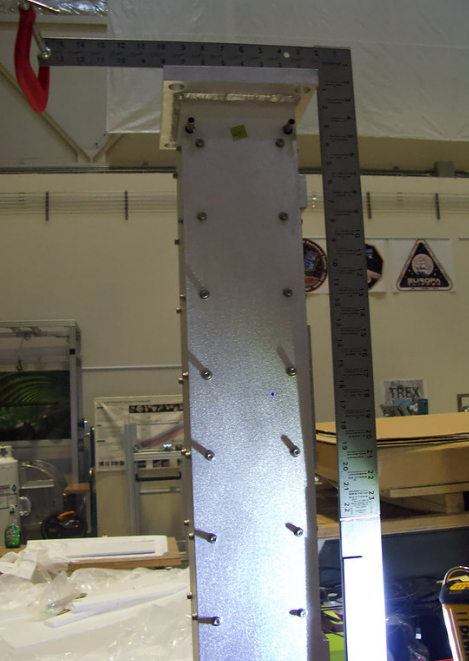 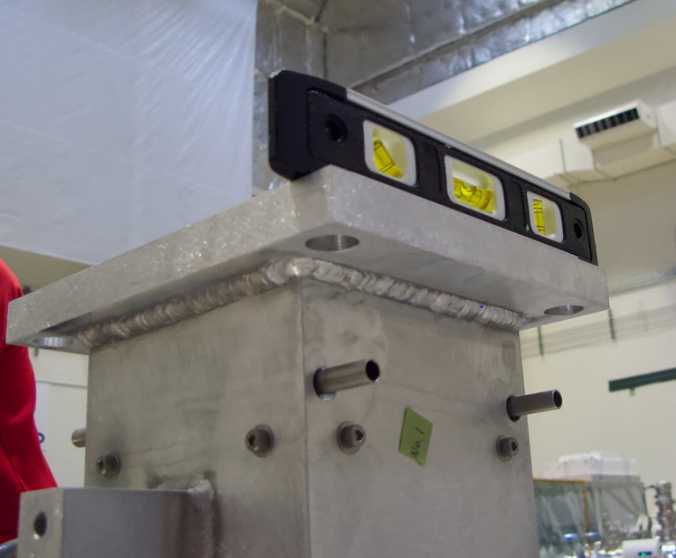 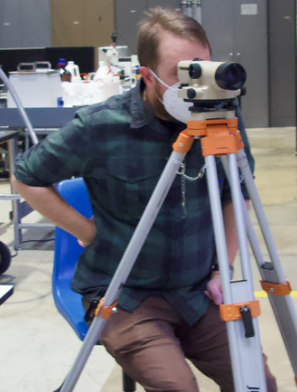 46
[Speaker Notes: Leveling is a testament to the quality from the BU shop]
Frame Cooling
U-shaped water lines go into each column to reduce thermal expansion
Held into place with dozens of aluminum blocks
Had to hand-tap all ~100 of them 
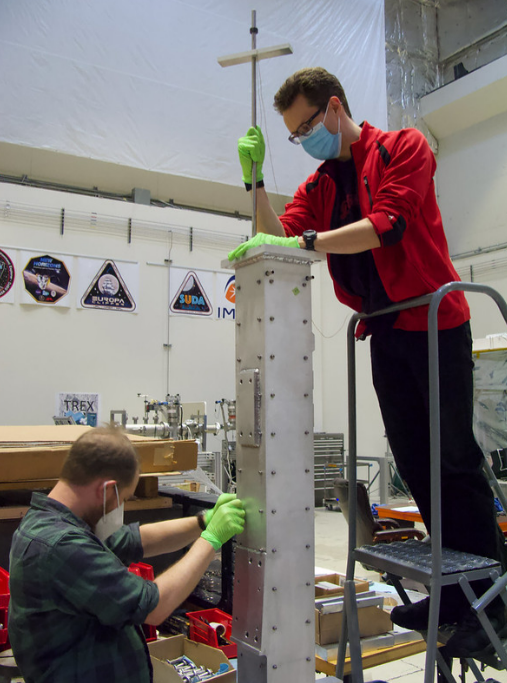 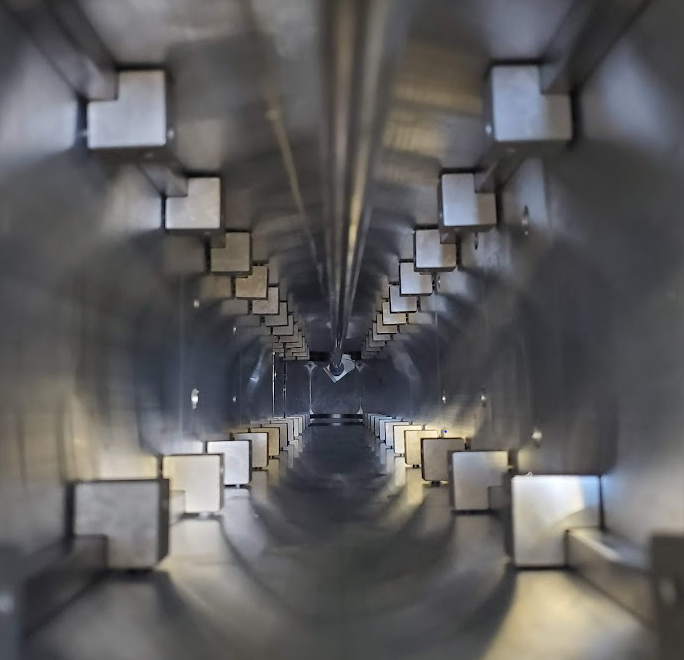 Special tool for locating blocks
Holding Blocks
U-channel
47
Installing the Inner Conductor
Drilling and tapping holes for the lifting eye bolts
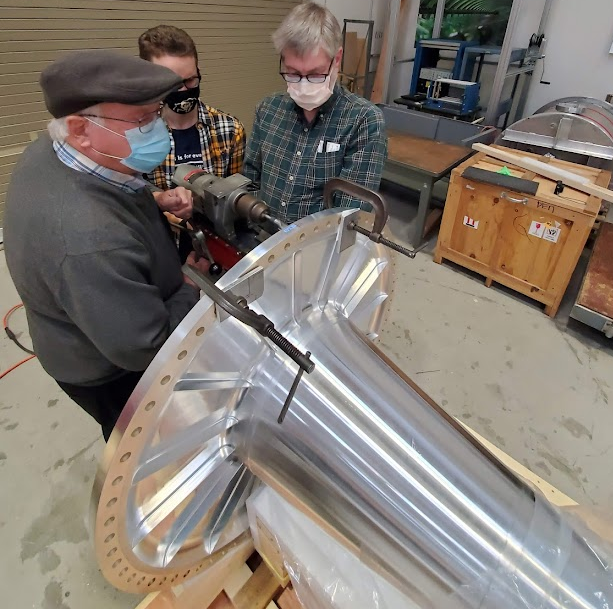 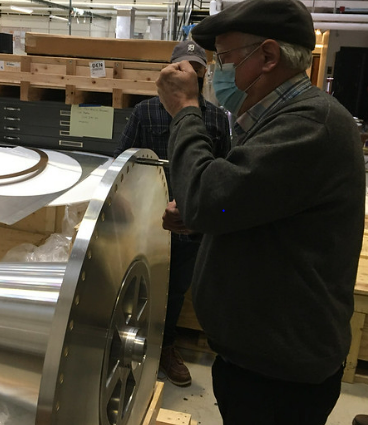 48
Installing the Top Frame
Re-mounted laser because previous floor threads were unusable
Guide laser could not easily reach all score marks
Had to custom-mount the laser
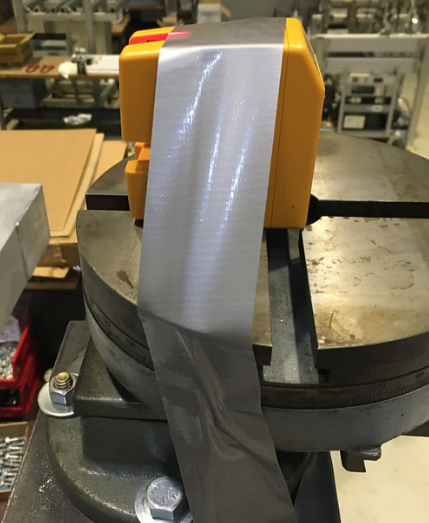 Laser had to be mounted with duct tape for it to line up correctly
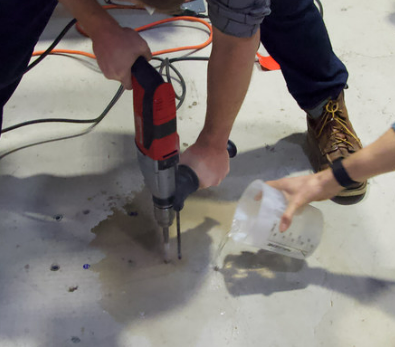 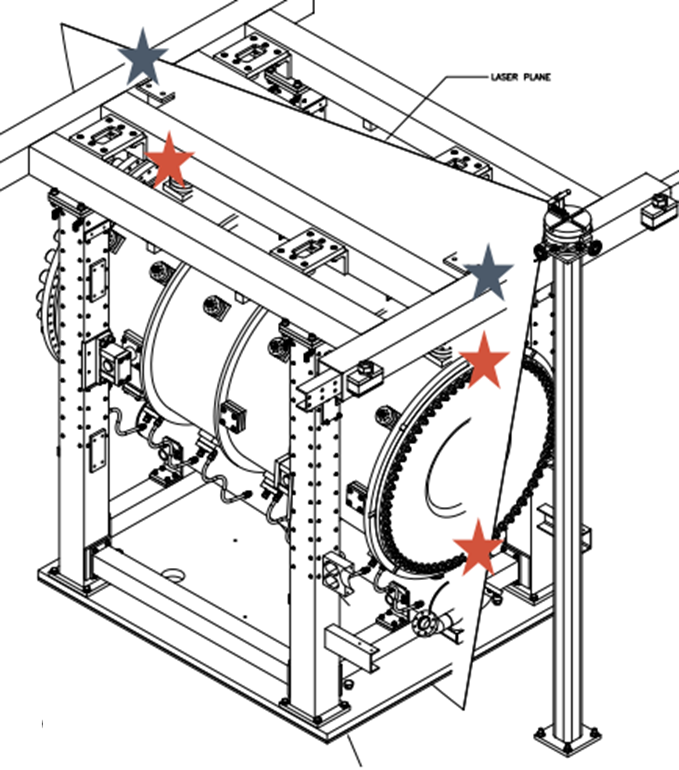 Drilling new holes for laser mount
49
Plumbing
Water drain pipes  had some trouble with clamping
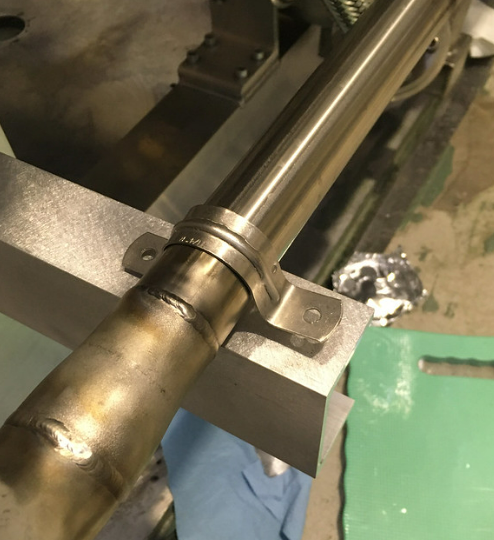 Clamp holes
Bracket too wide! 
Had to pivot to U-bolts
Bracket holes
50
Seal Crushing
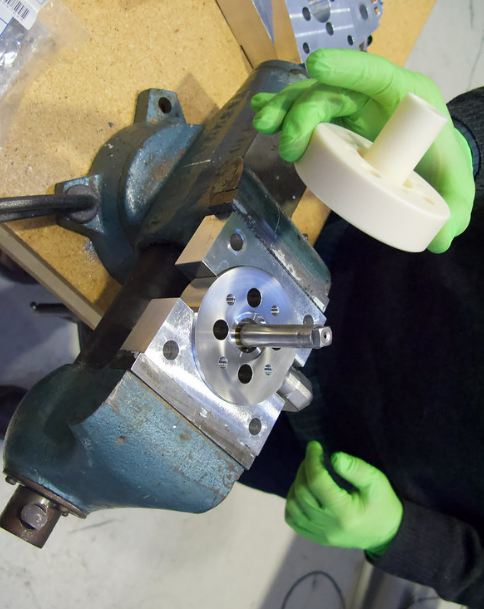 Steel spray nozzle
Custom vise clamp
1. Place nozzle in clamp
51
[Speaker Notes: 24 spray nozzles to make]
Seal Crushing
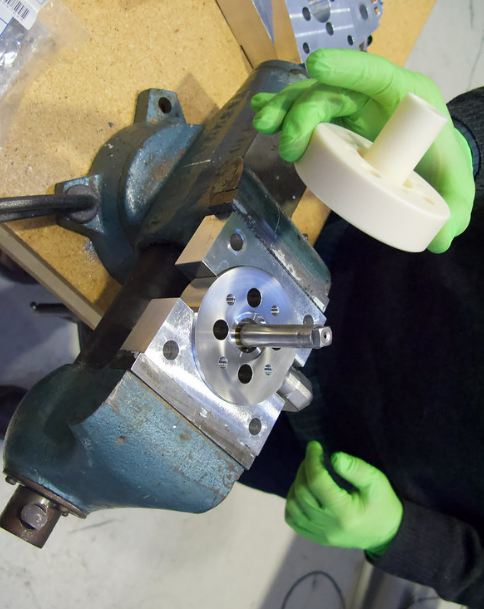 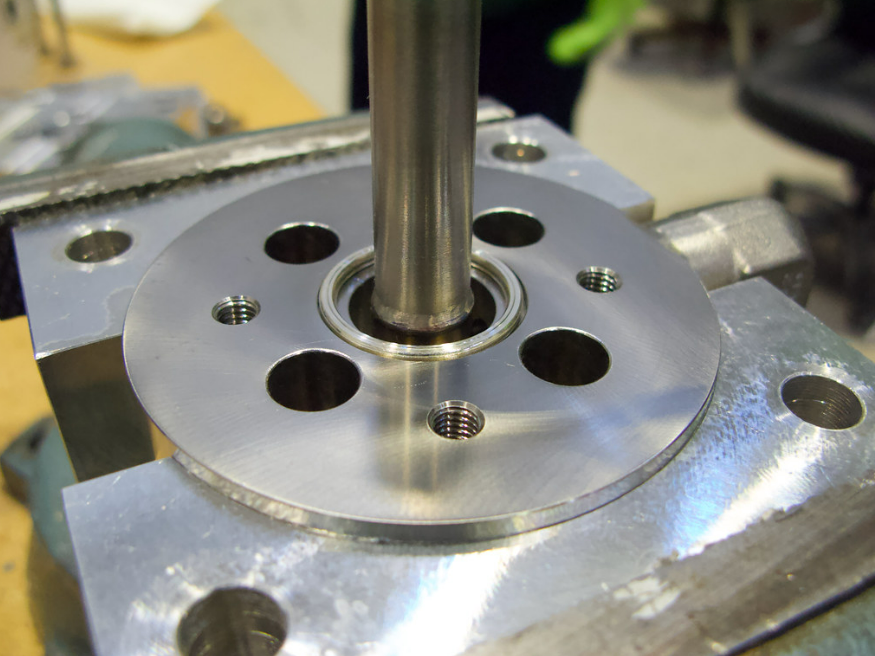 Seal to be crushed
1. Place nozzle in clamp
2. Add helicoflex seal
52
Seal Crushing
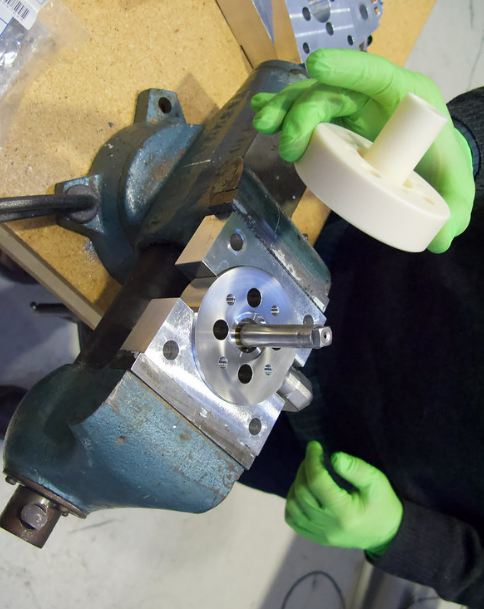 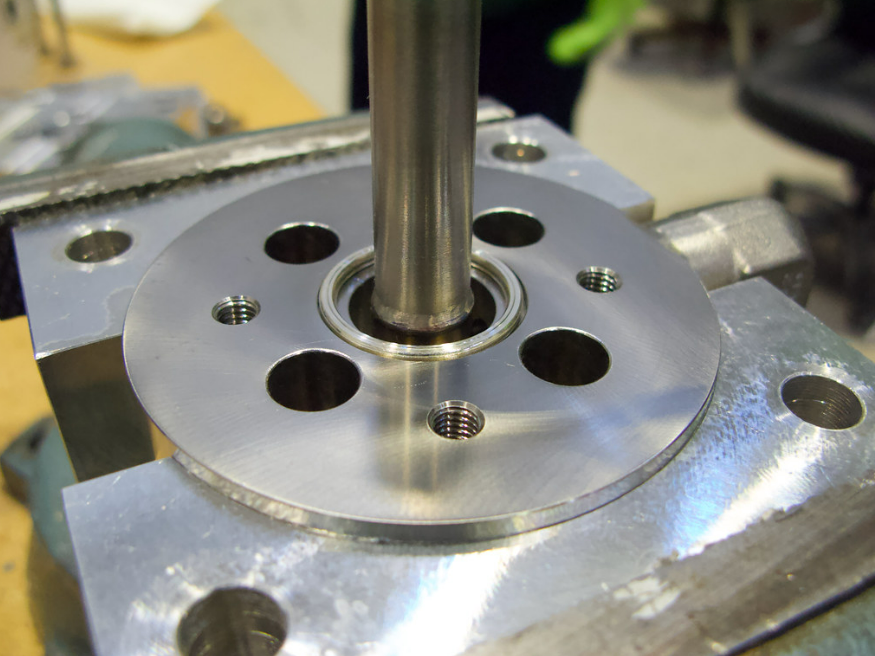 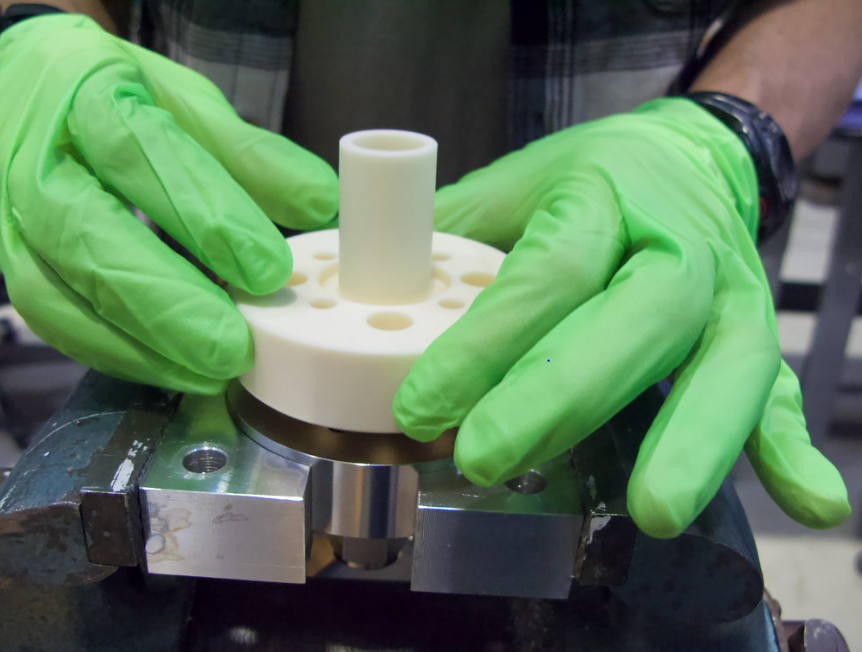 1. Place nozzle in clamp
2. Add aluminum seal
3. Cover seal with ceramic piece
53
Seal Crushing
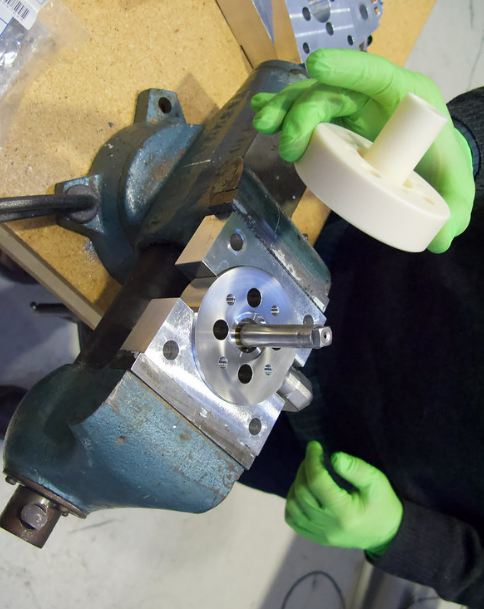 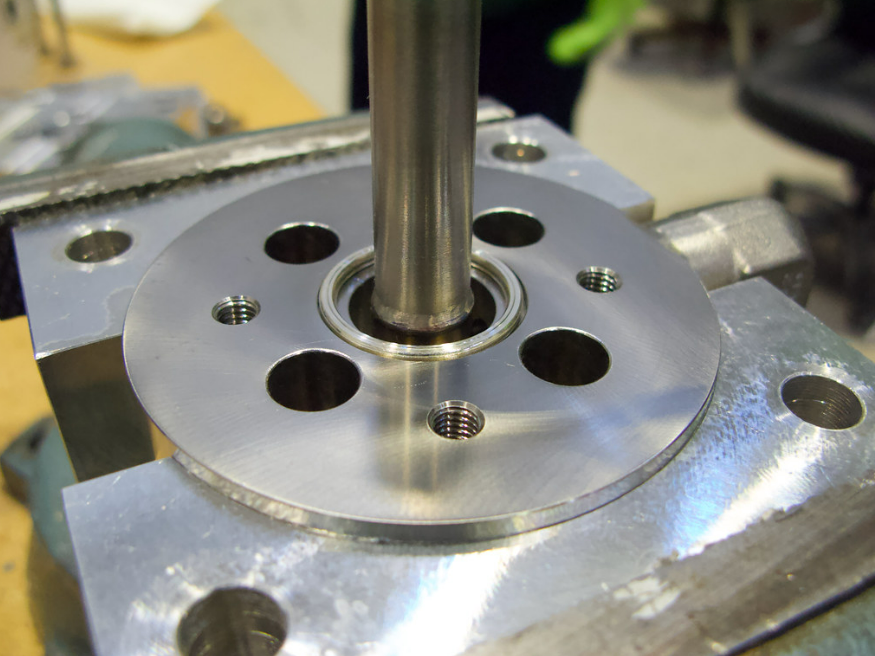 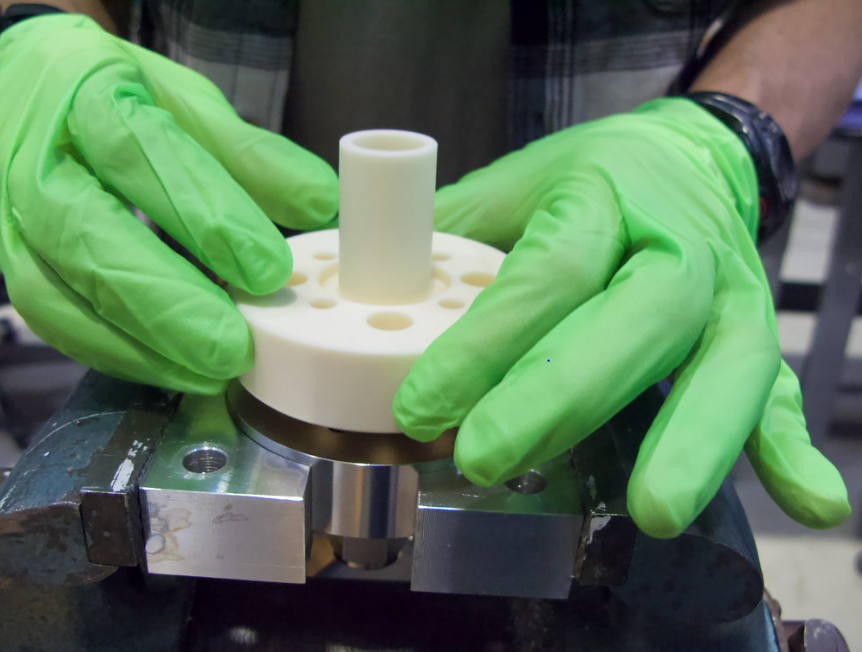 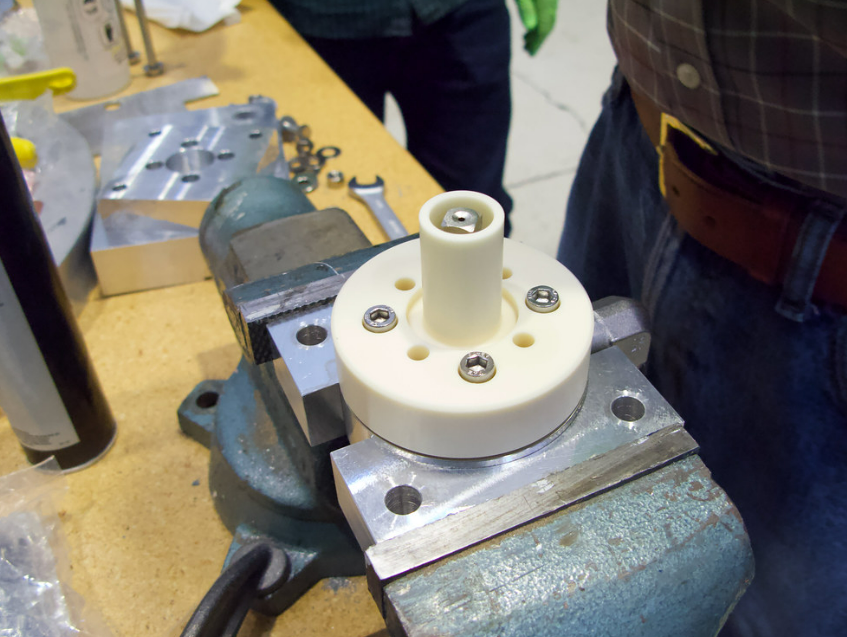 Finger loose during crushing!
1. Place nozzle in clamp
2. Add aluminum seal
3. Cover seal with ceramic piece
4. Prepare bolts
54
Seal Crushing
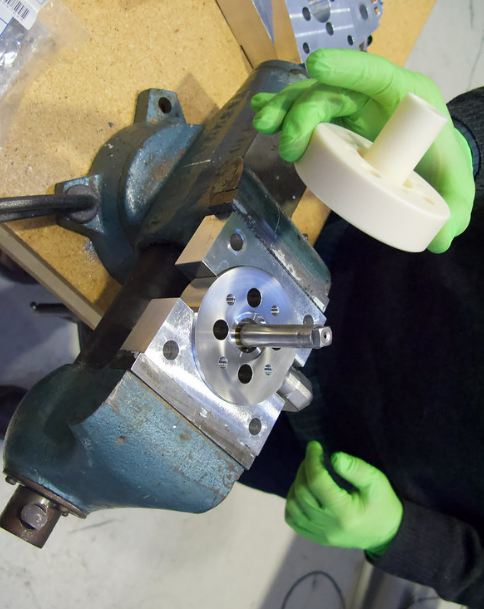 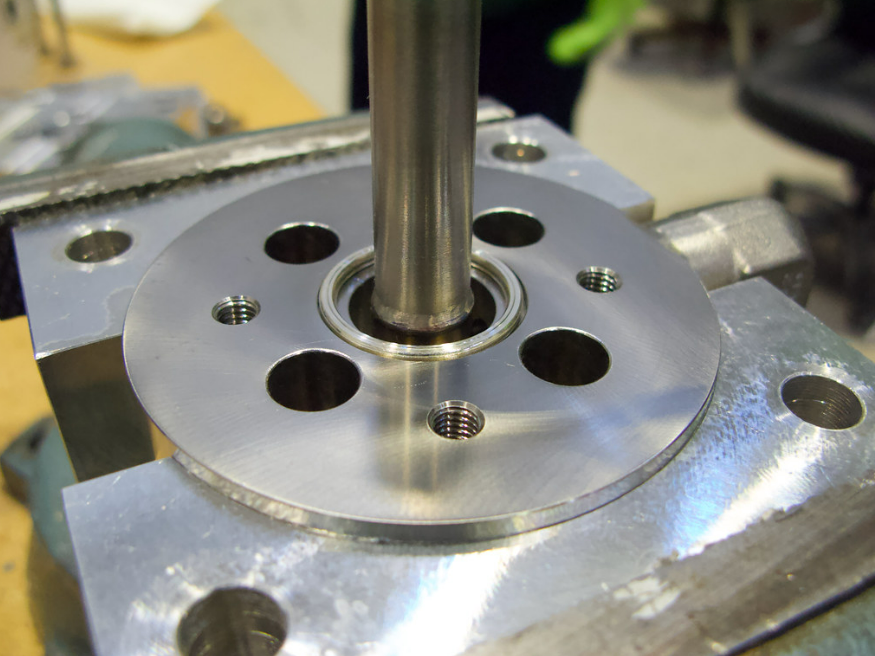 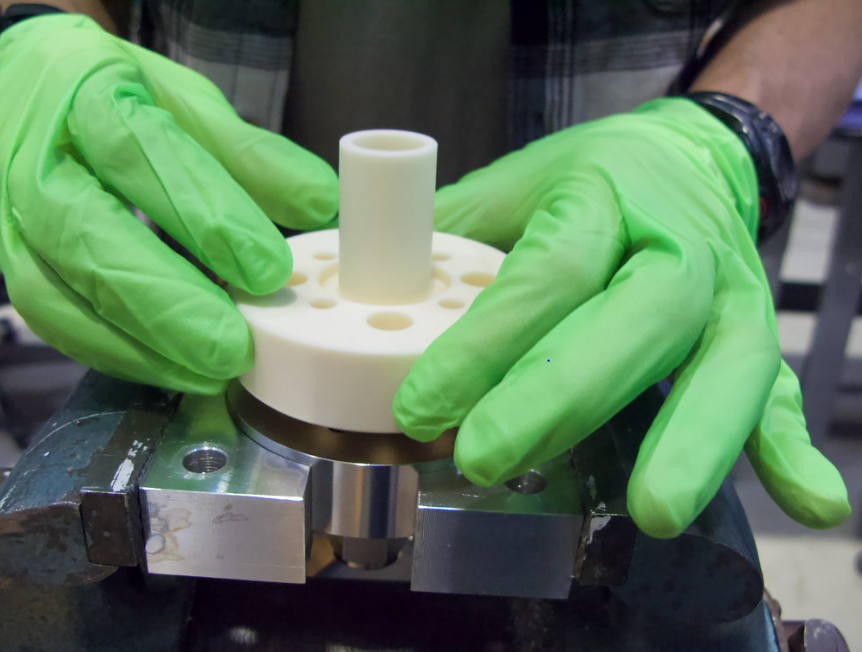 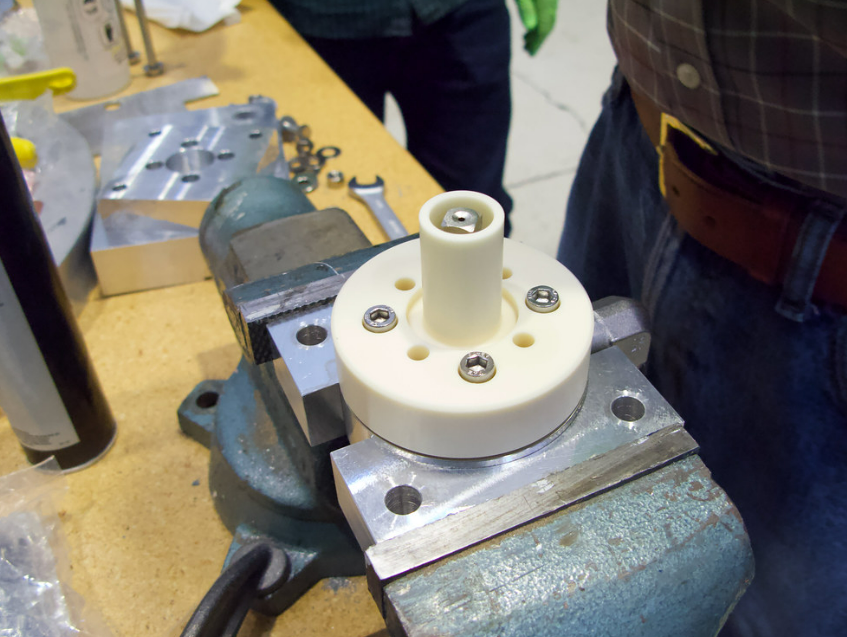 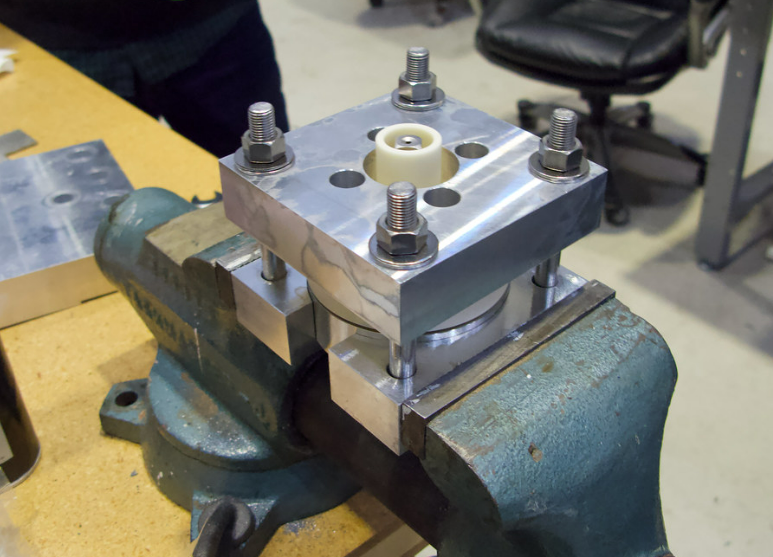 Bring bolts up to torque after seal is crushed
Crush until no light gap here
1. Place nozzle in clamp
2. Add aluminum seal
3. Cover seal with ceramic piece
4. Prepare bolts
5. Add top crushing plate & crush seal by tightening nuts
55
[Speaker Notes: Crush seal by tightening bolts sequentially (want seal to crush uniformly).
Tighten until no light can be seen coming between ceramic and aluminum.
Once seal is crushed, tighten bolts up to spec.
Pre-crushing the seal reduces the likelihood of failure from bolt pressure points]
Nozzle Problems
Welding nozzles from the outside results in warping
If the flange surface does not lie flat, it may break the ceramic during seal crushing
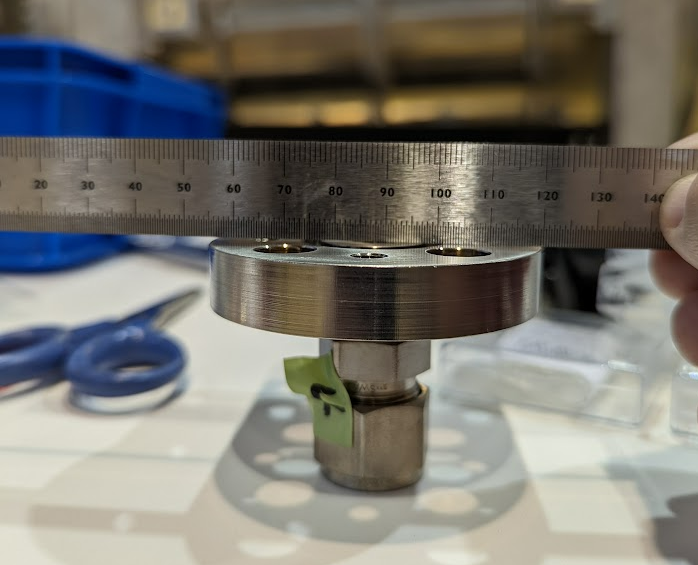 56
Plumbing
Attached steel bellows to drain tank (had to get these redone due to bolt holes being misaligned)
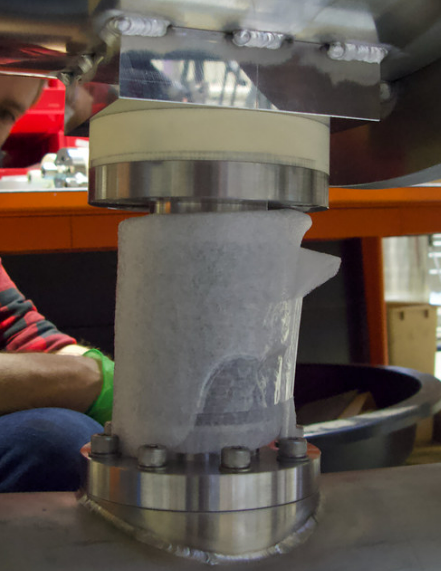 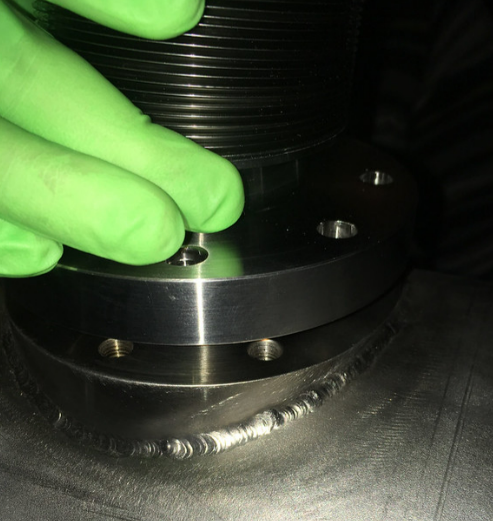 Misalignment
Fixed!
57